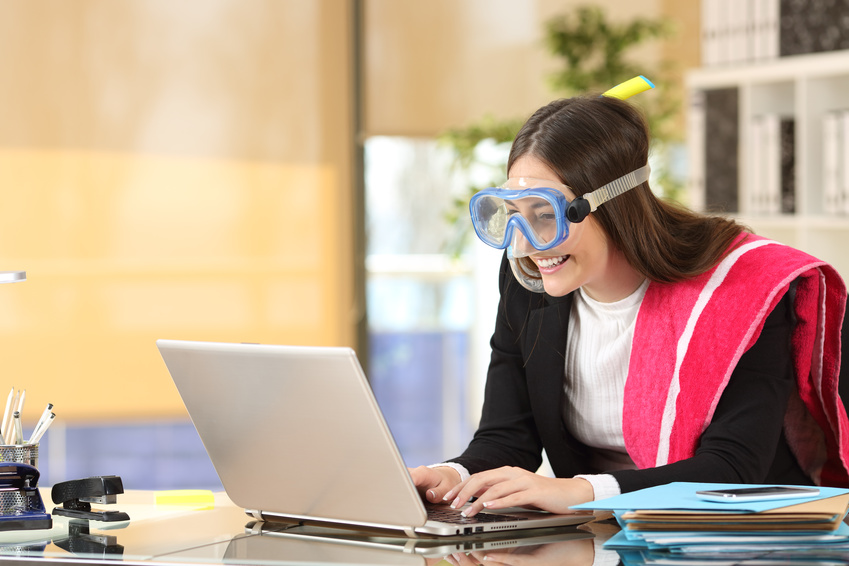 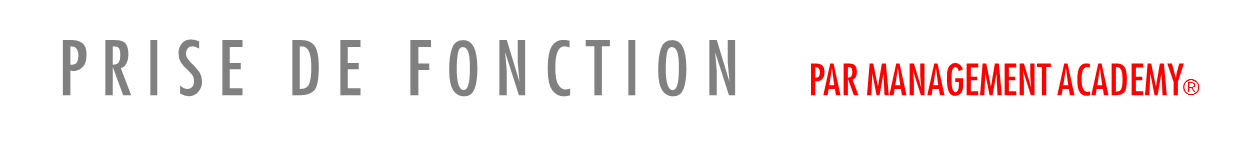 PFSF02B – Comment devenir un Chasseur de Stress
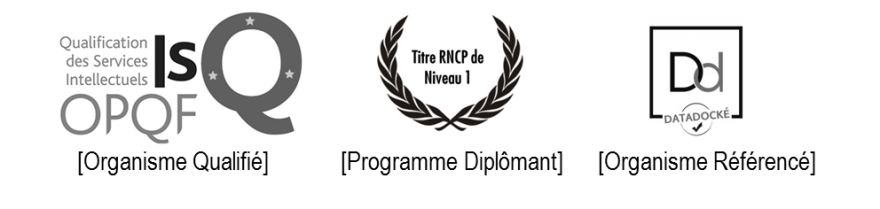 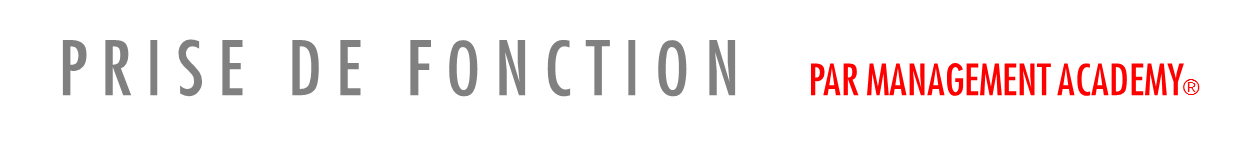 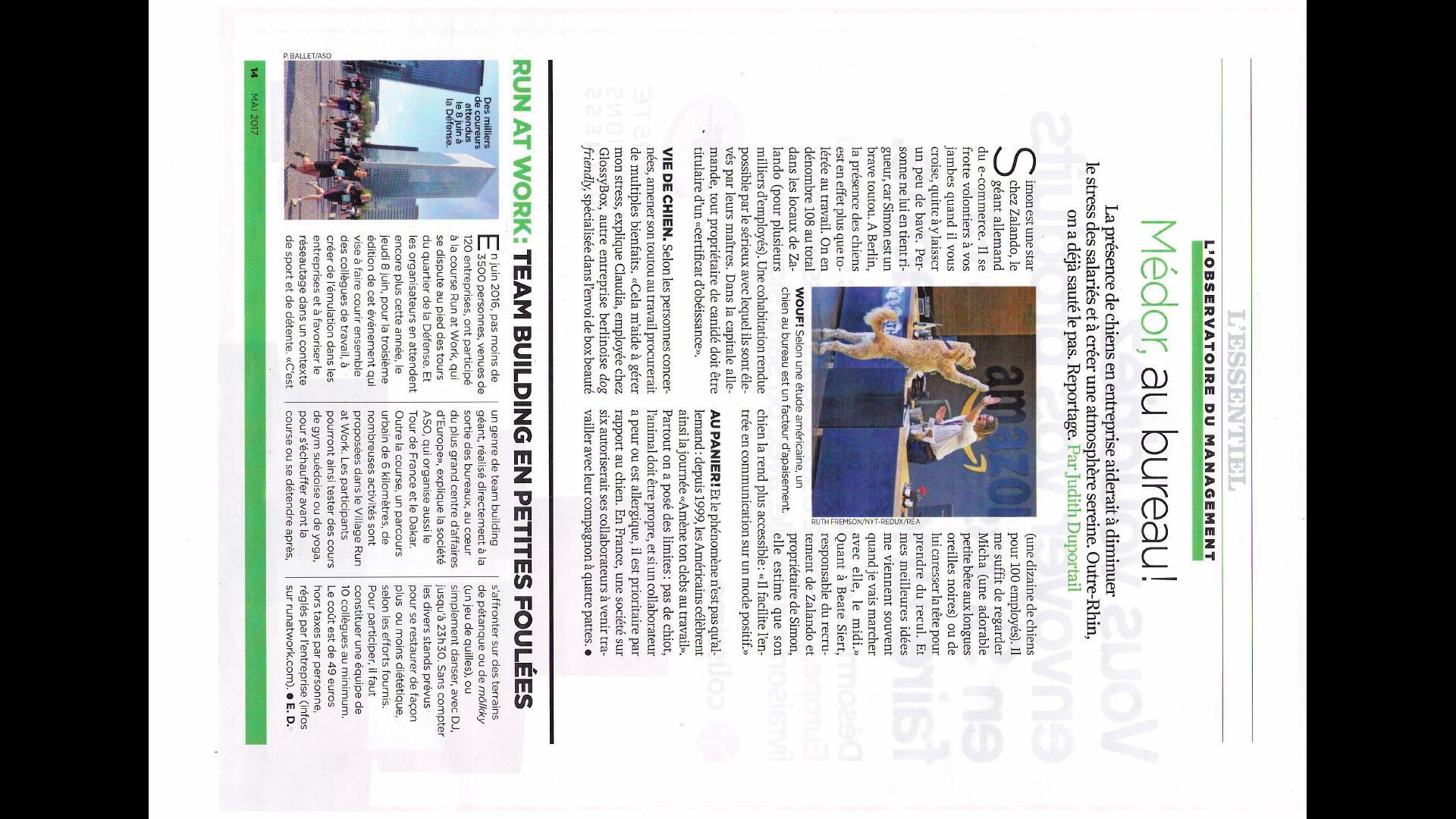 Management
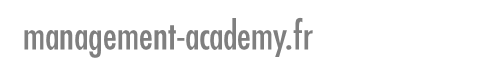 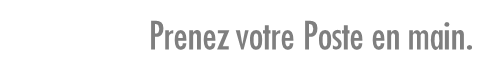 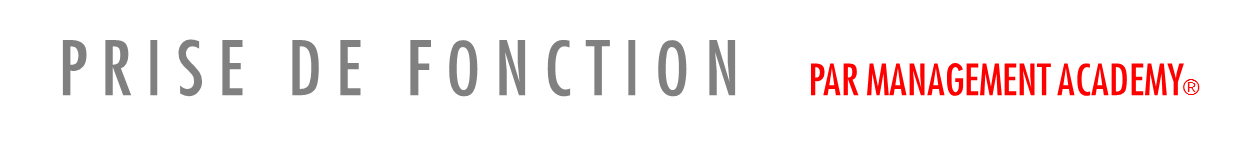 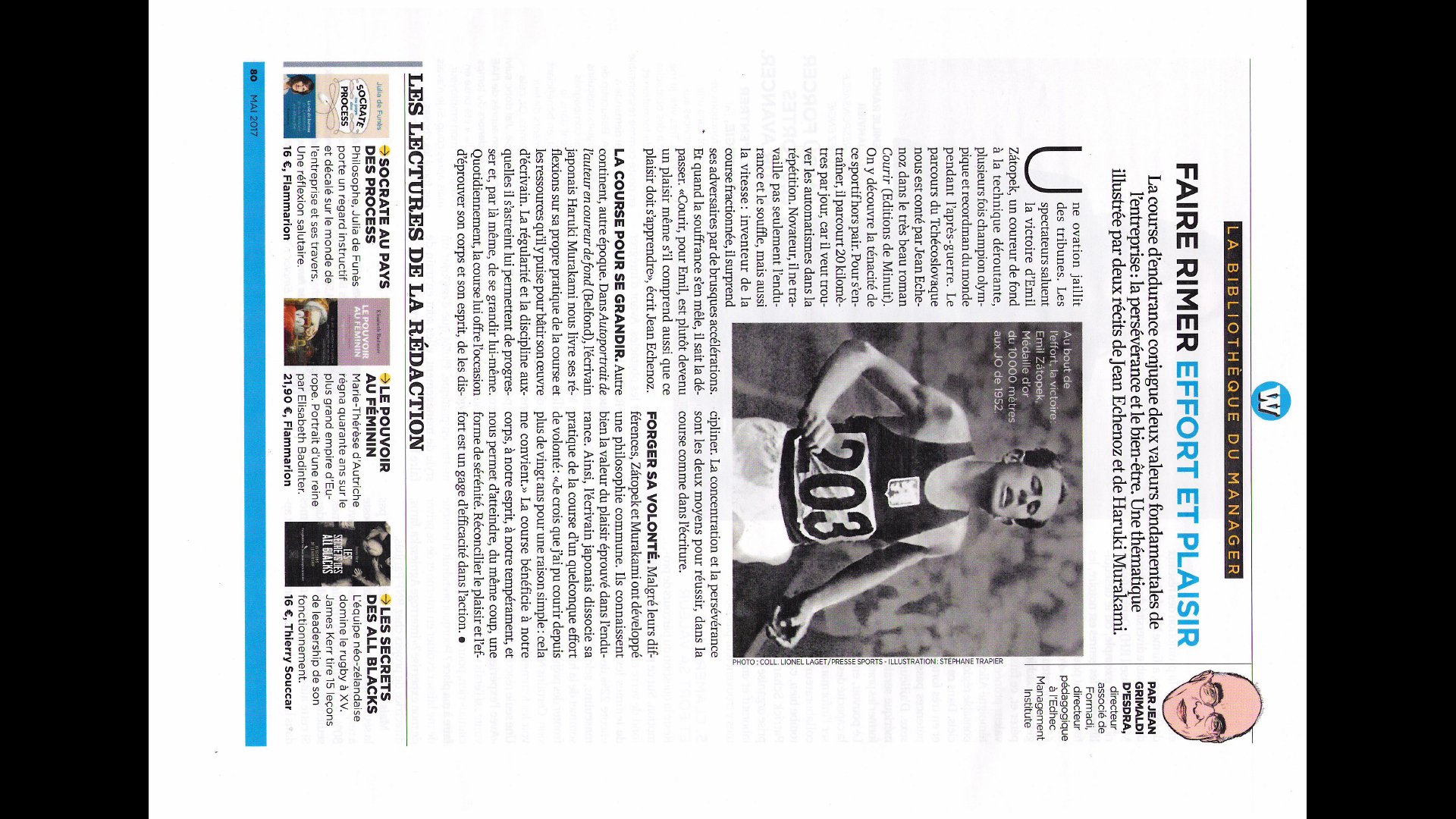 Management
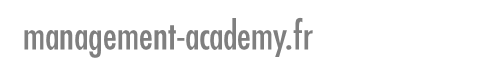 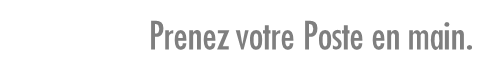 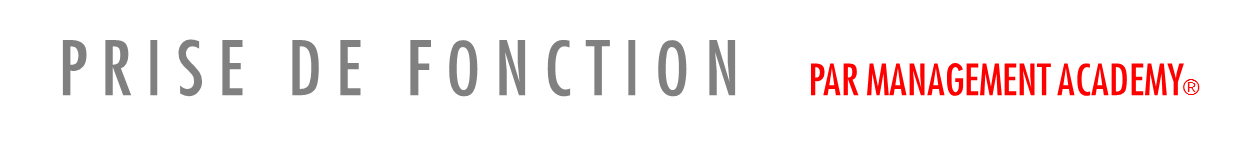 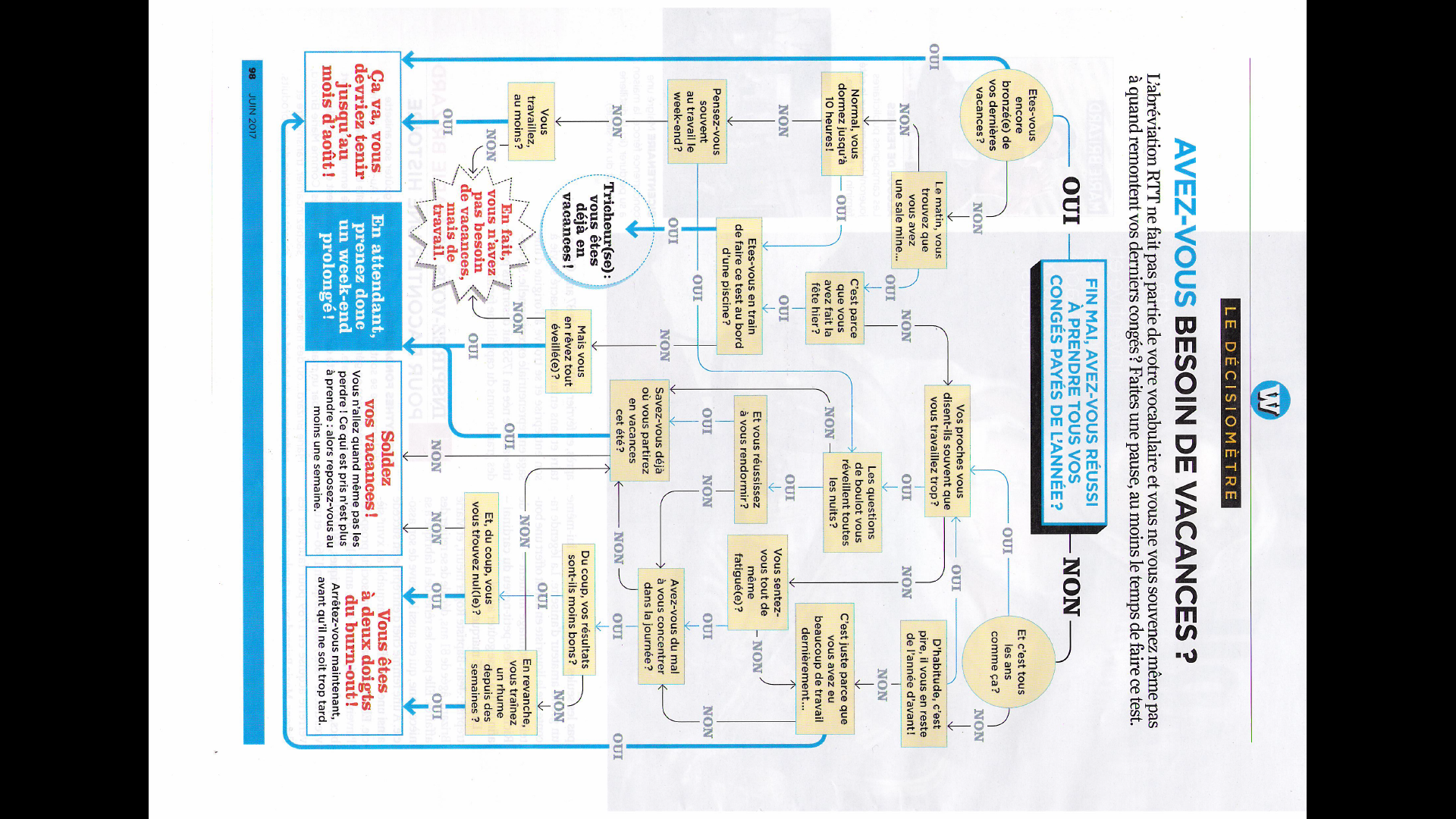 Management
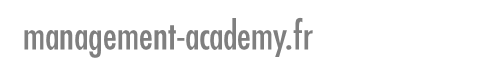 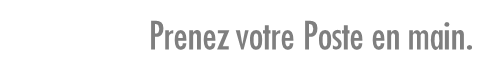 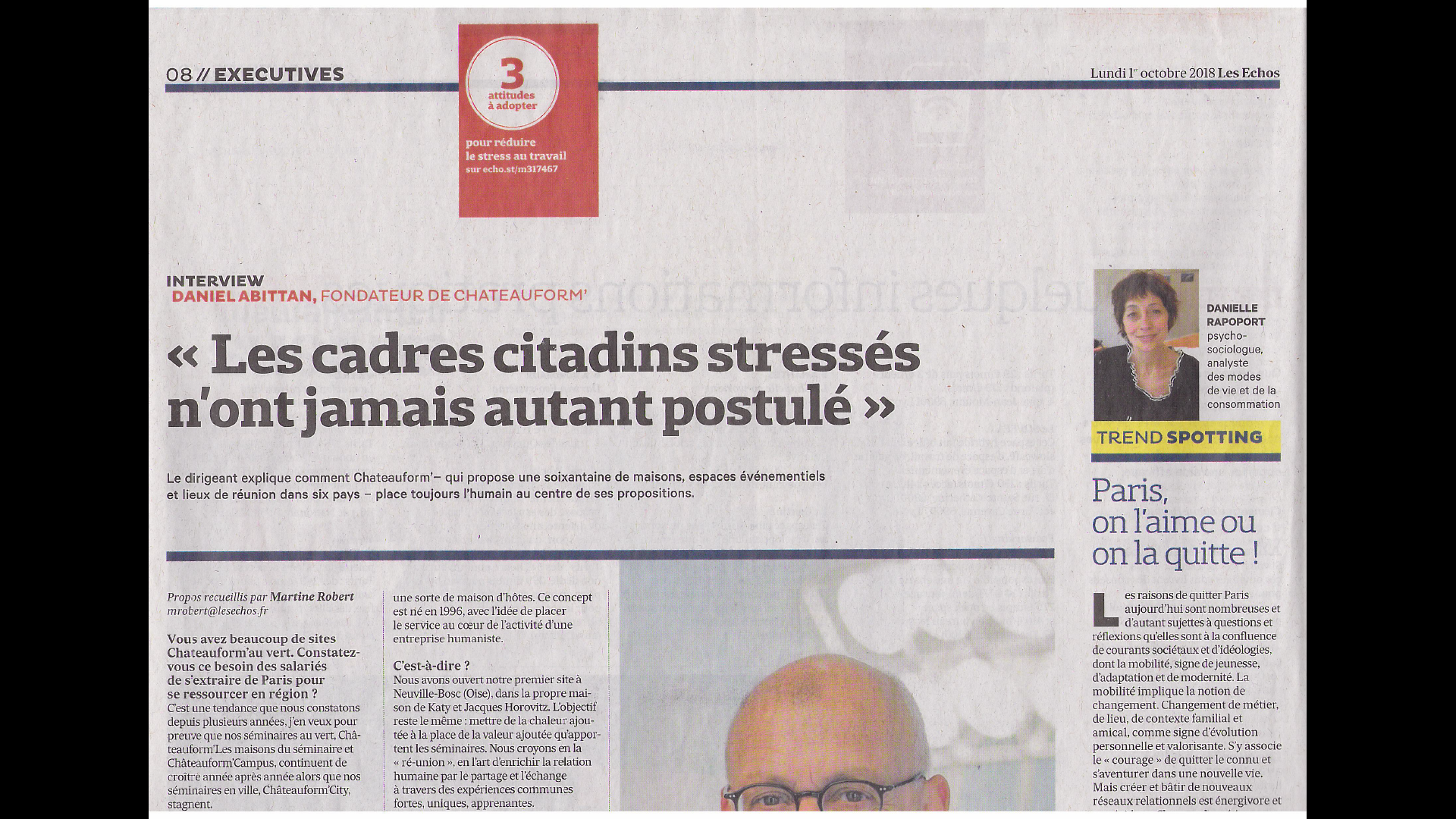 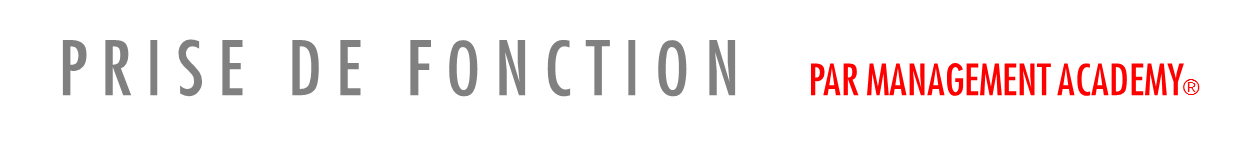 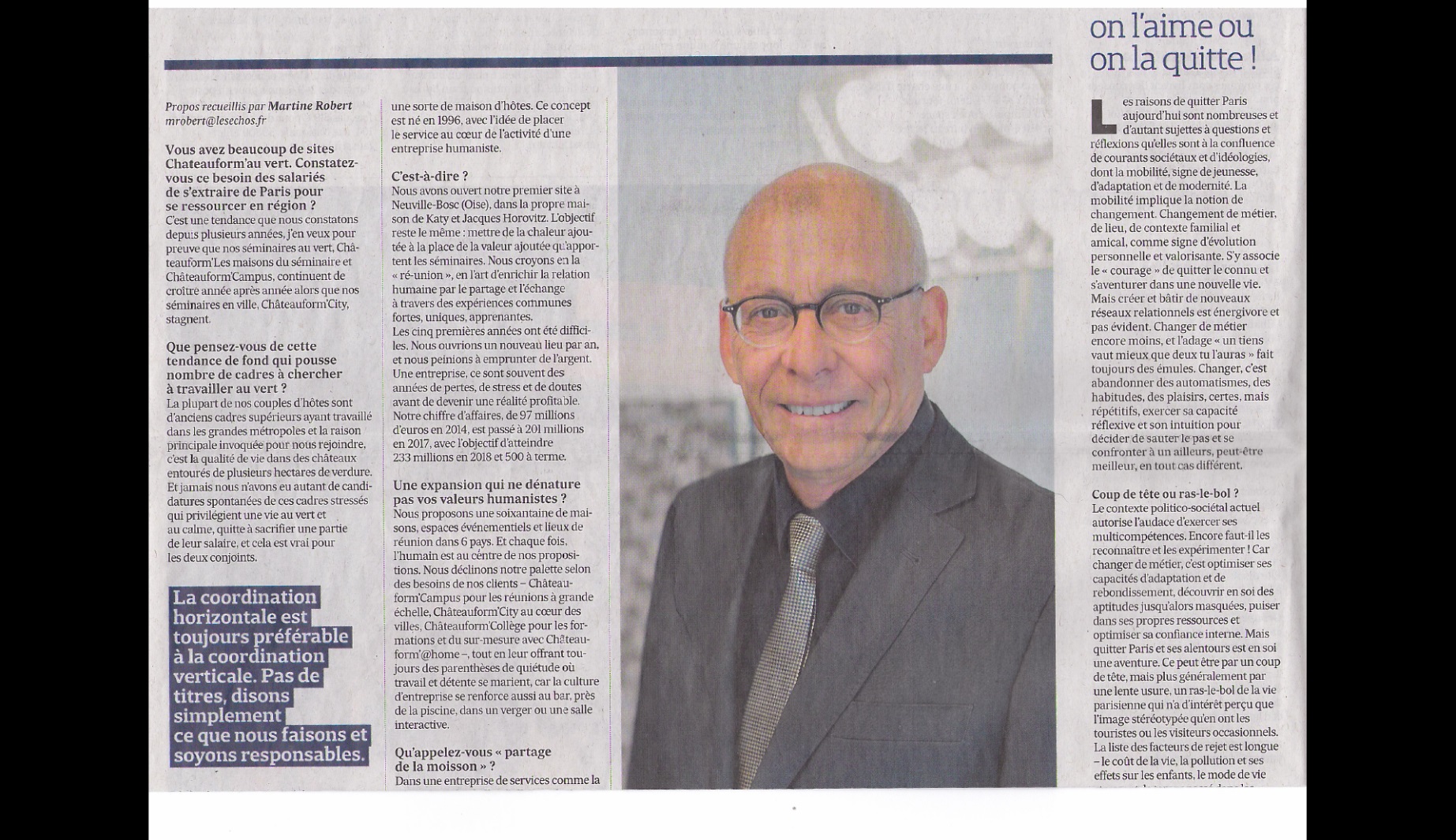 Les Echos
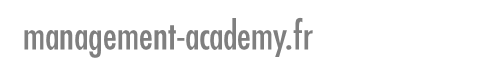 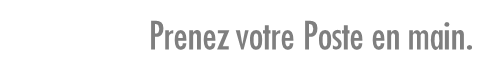 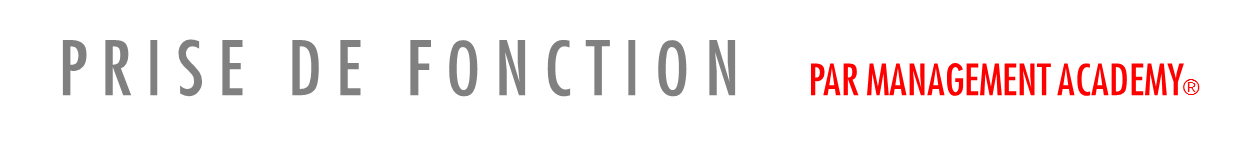 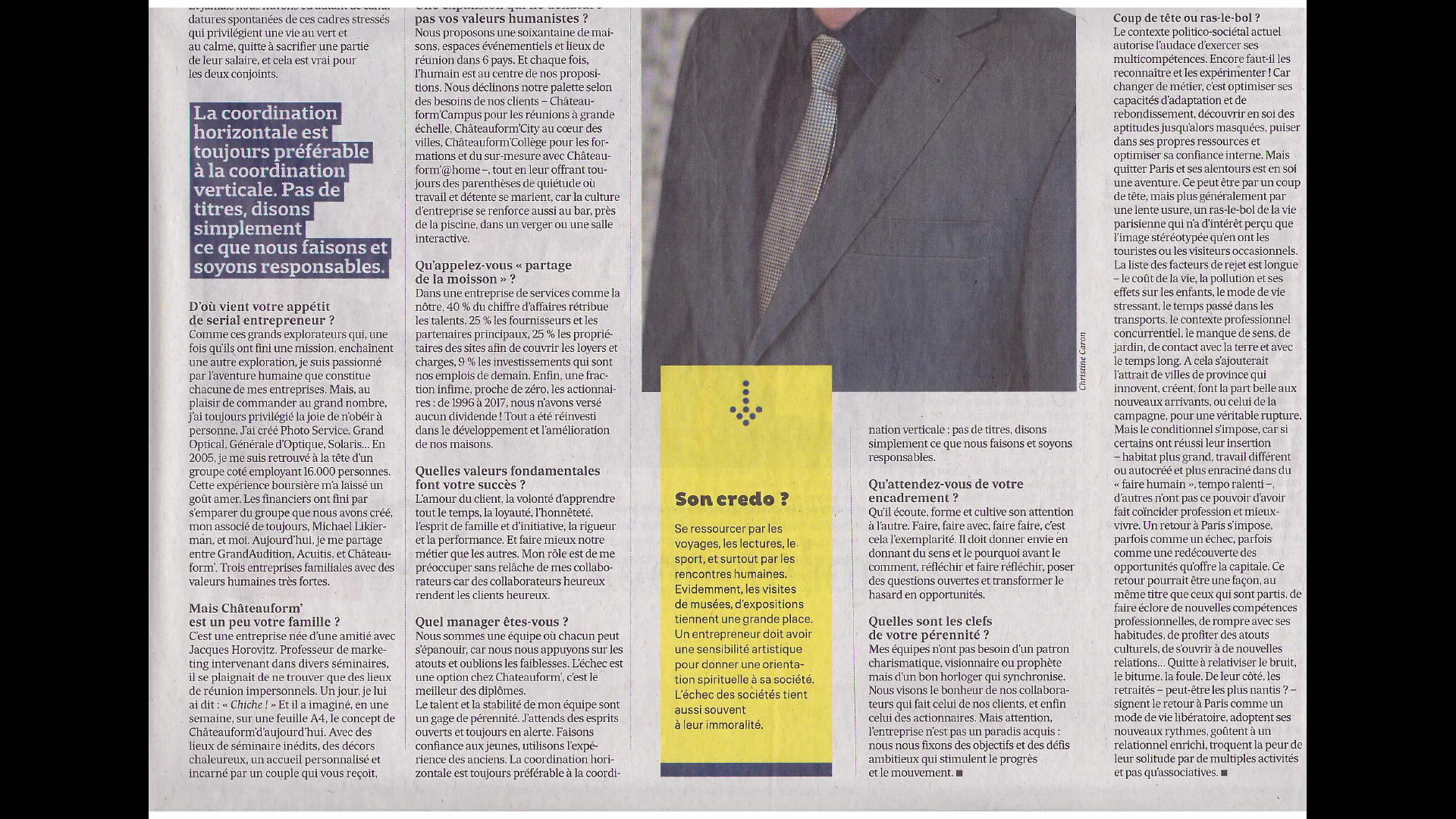 Les Echos
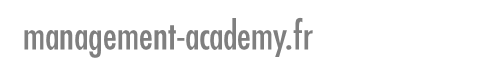 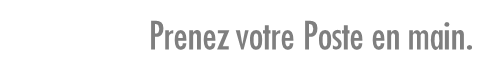 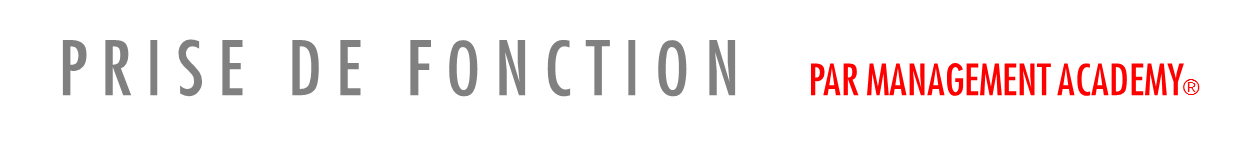 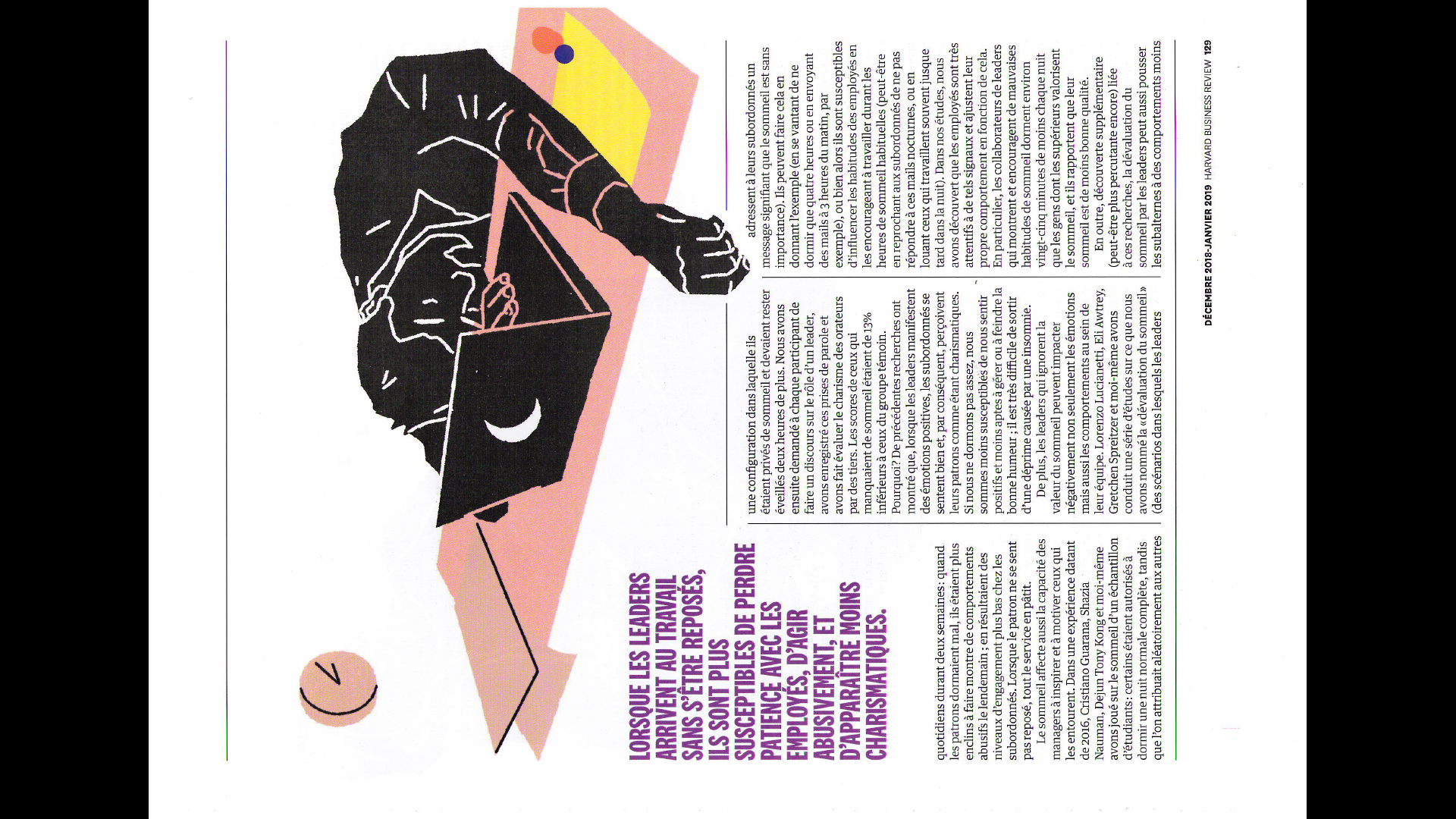 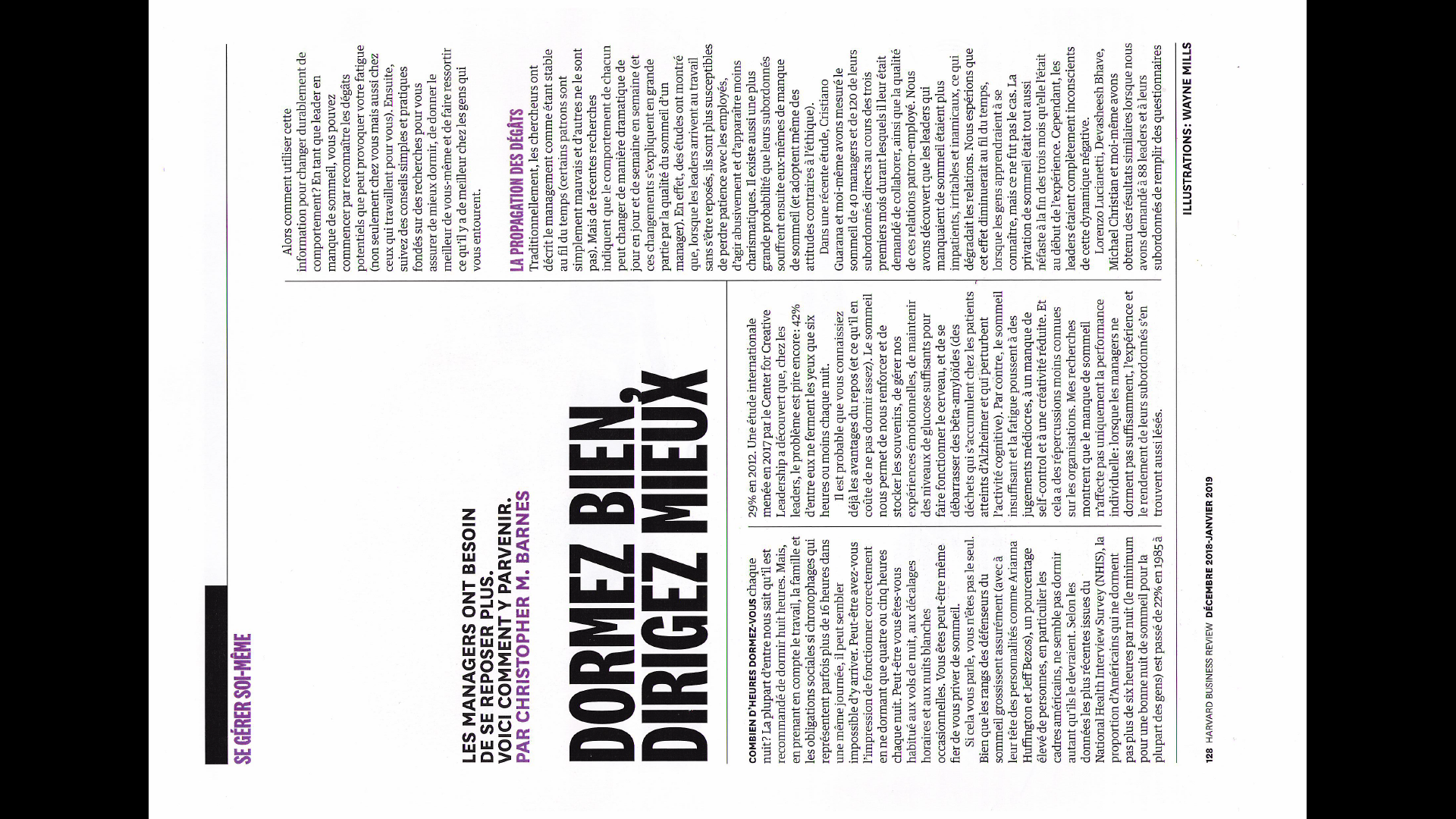 Harvard Business Review
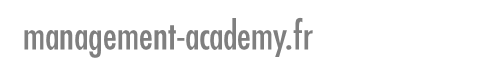 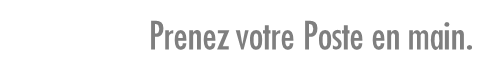 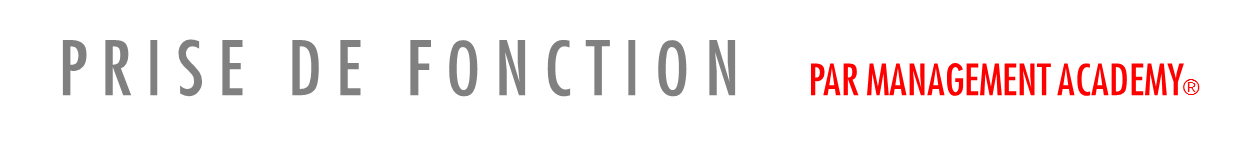 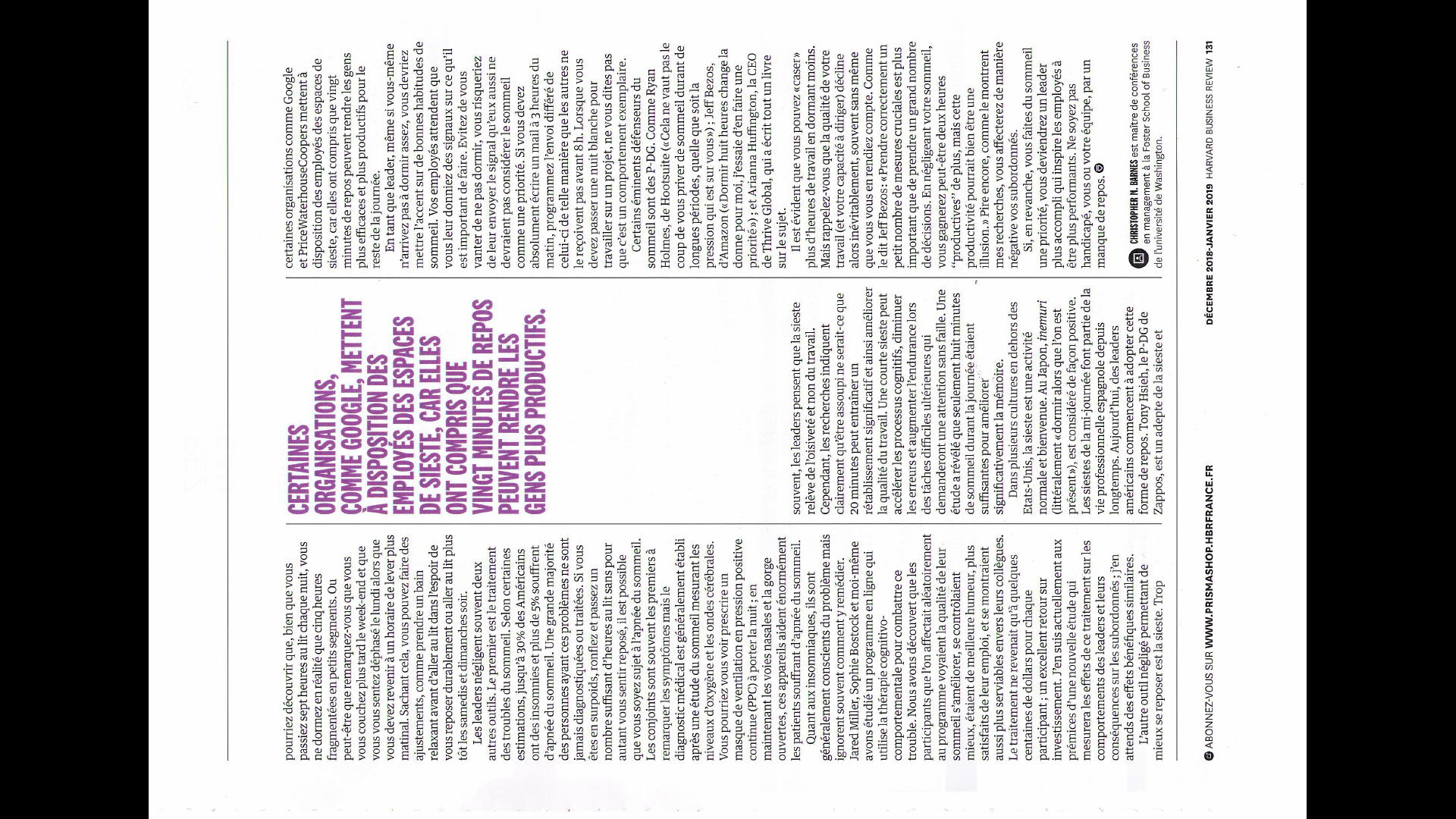 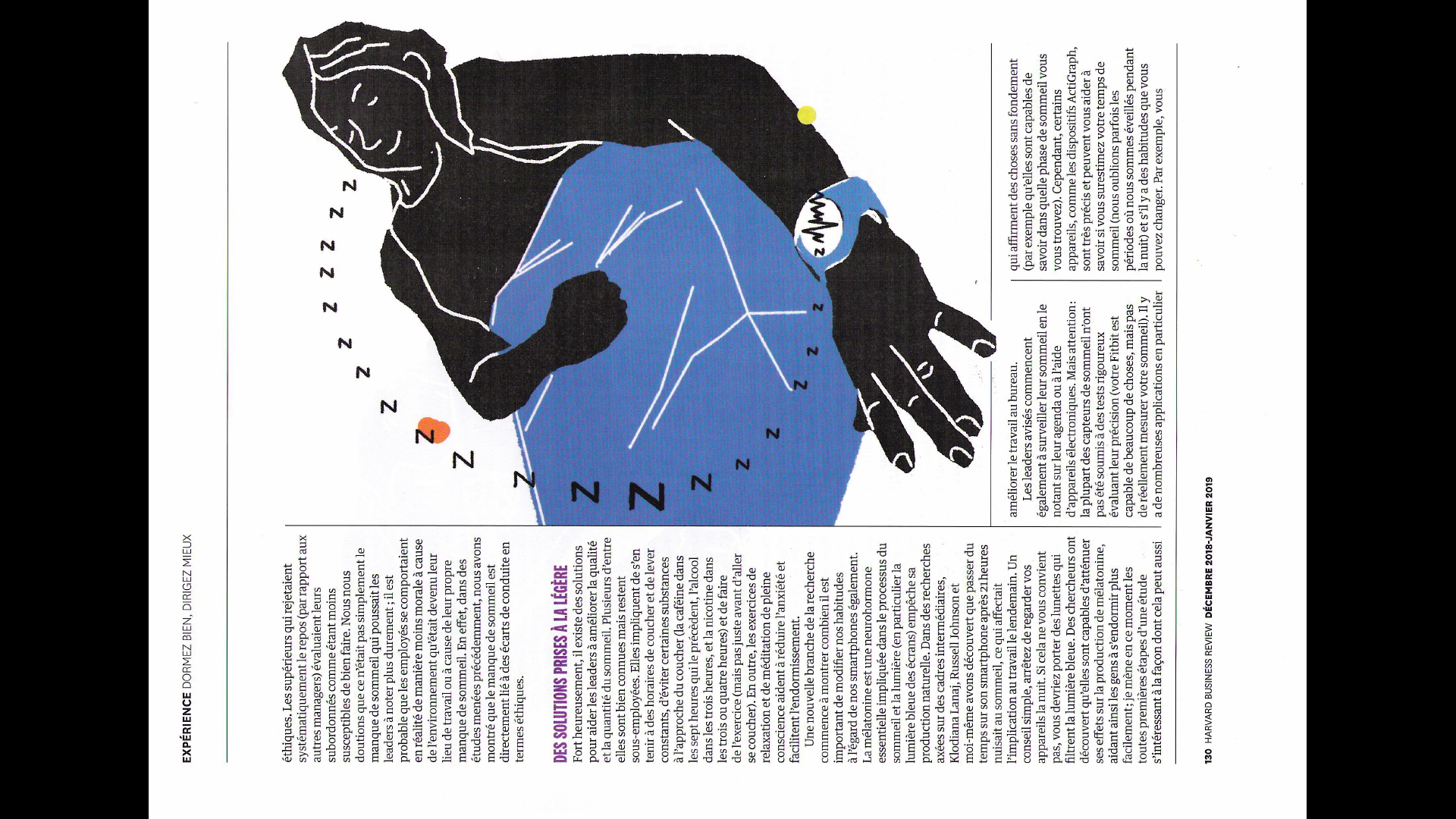 Harvard Business Review
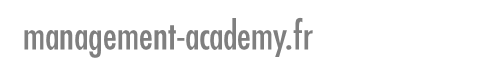 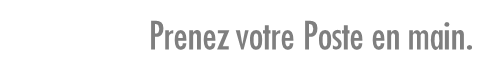 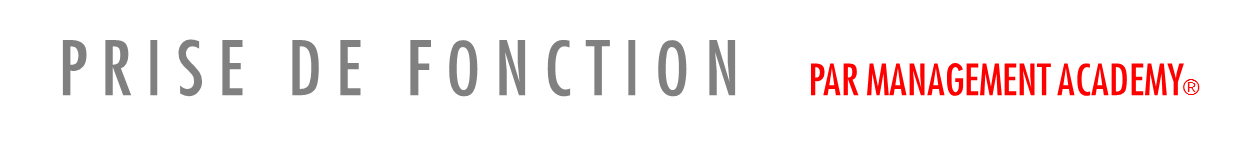 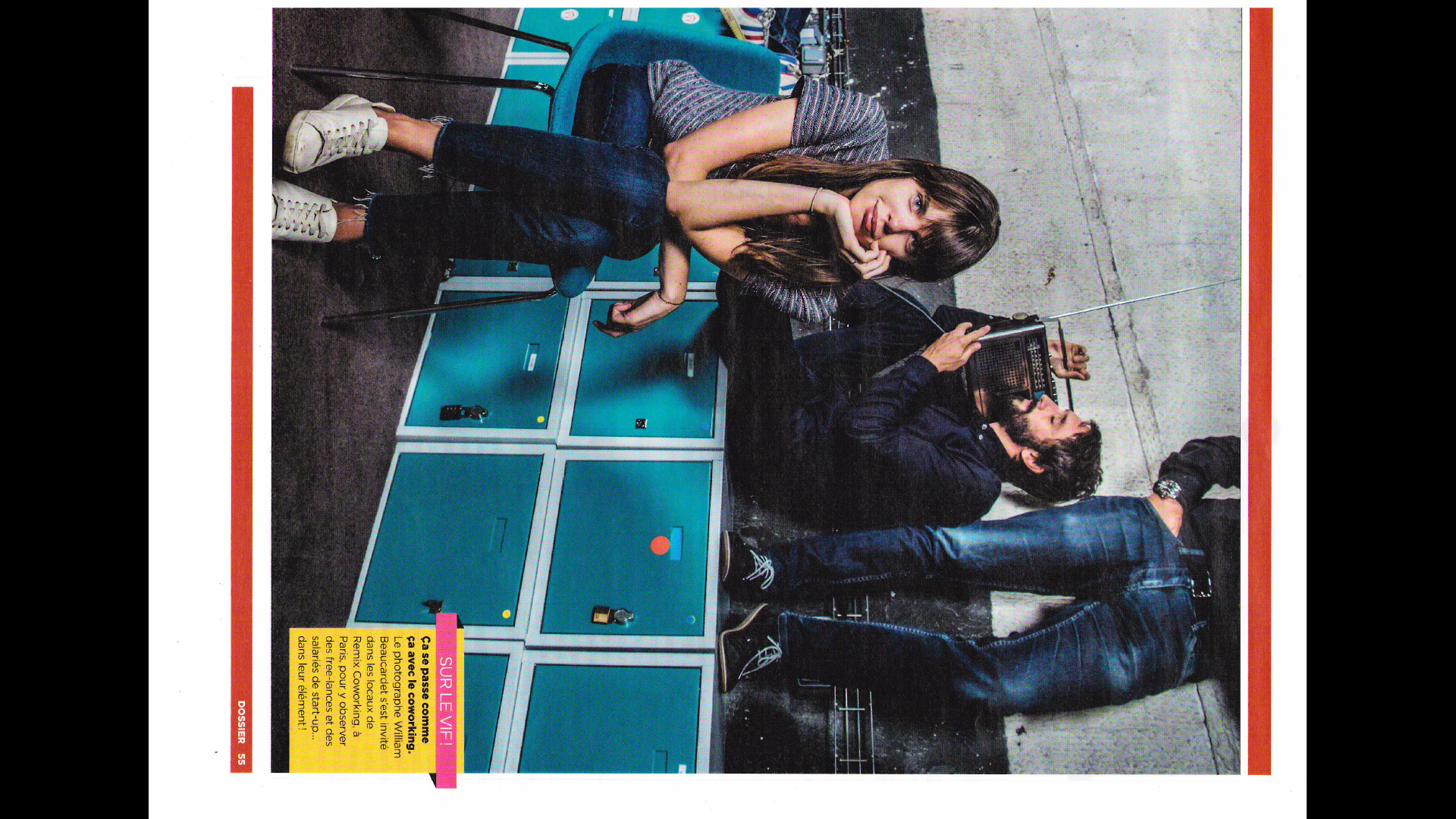 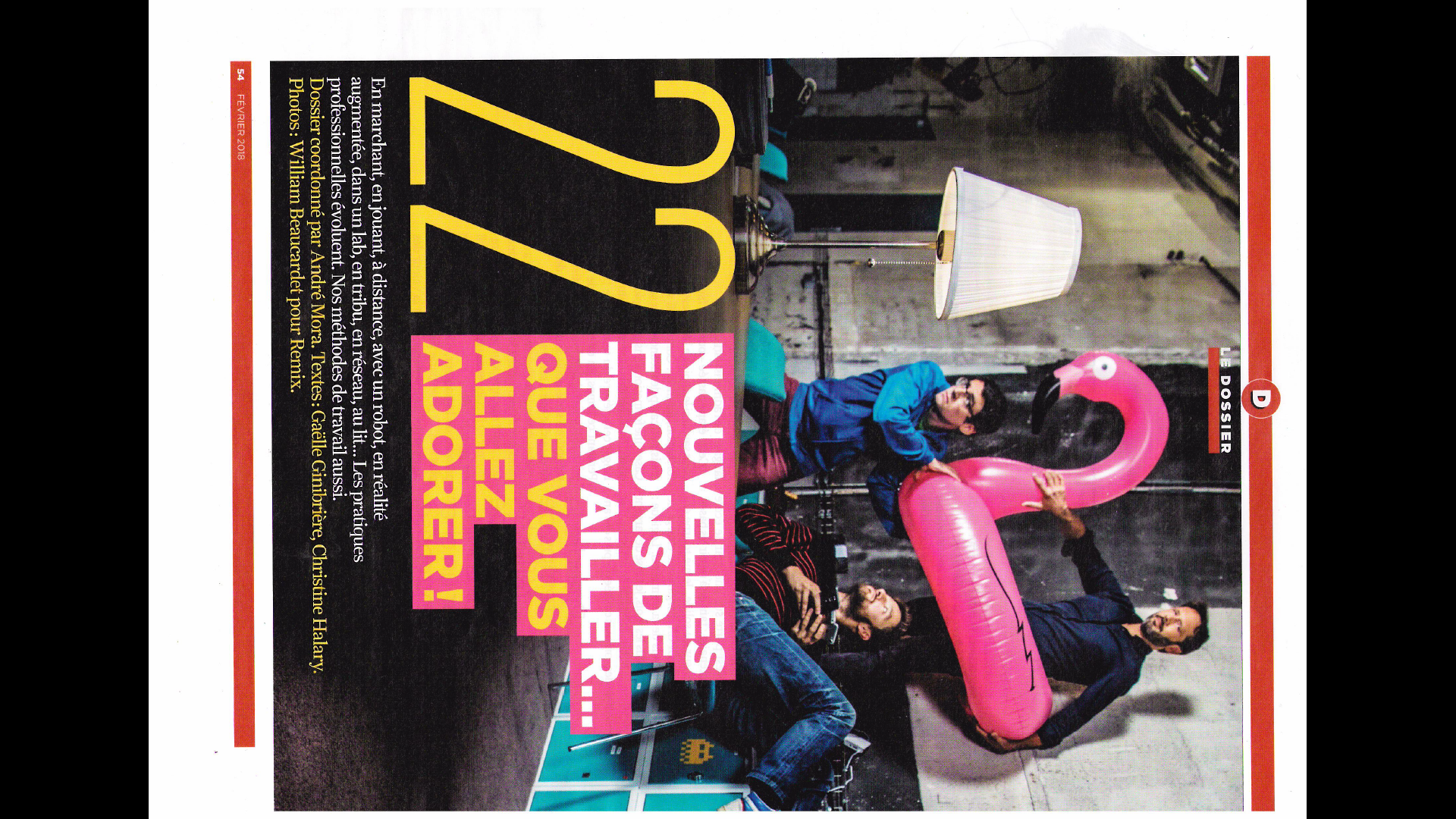 Management
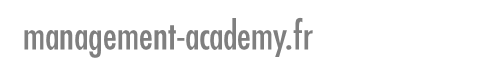 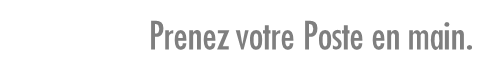 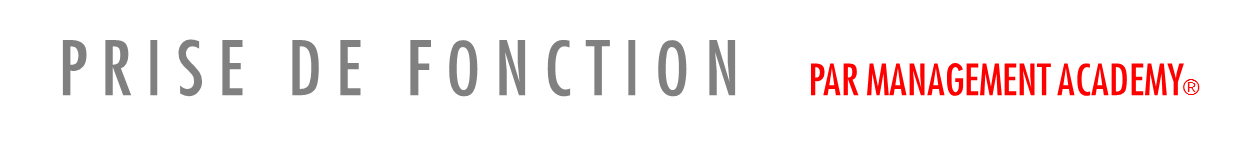 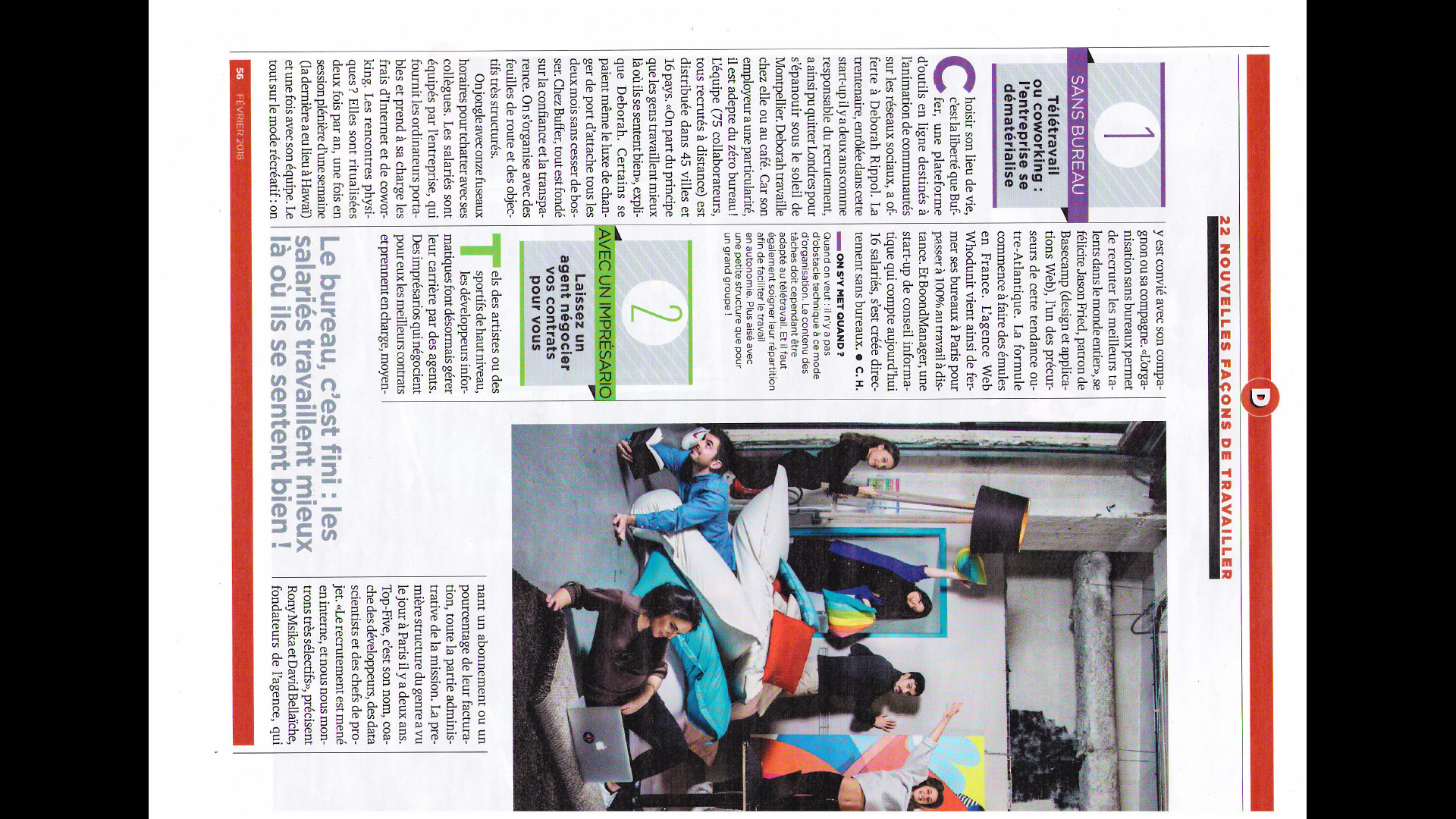 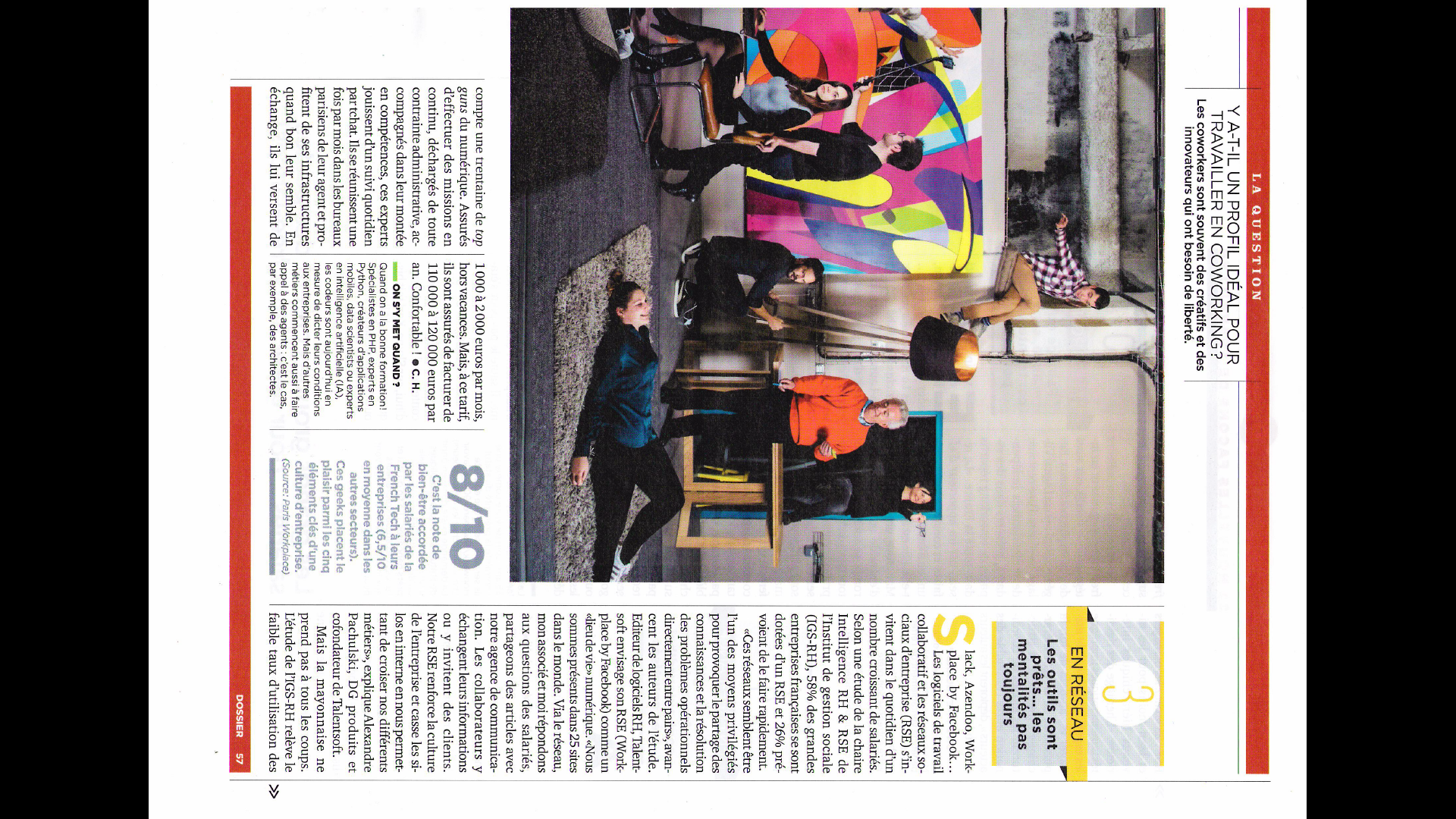 Management
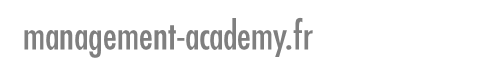 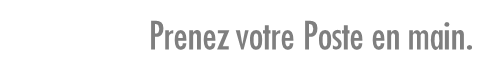 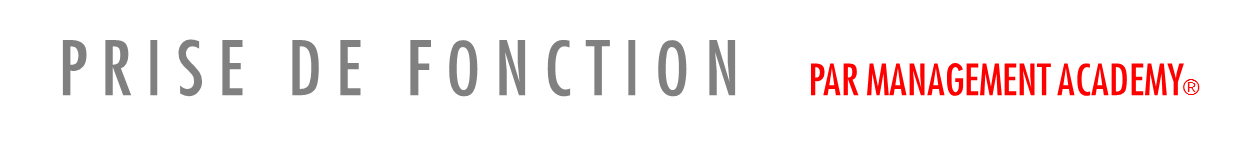 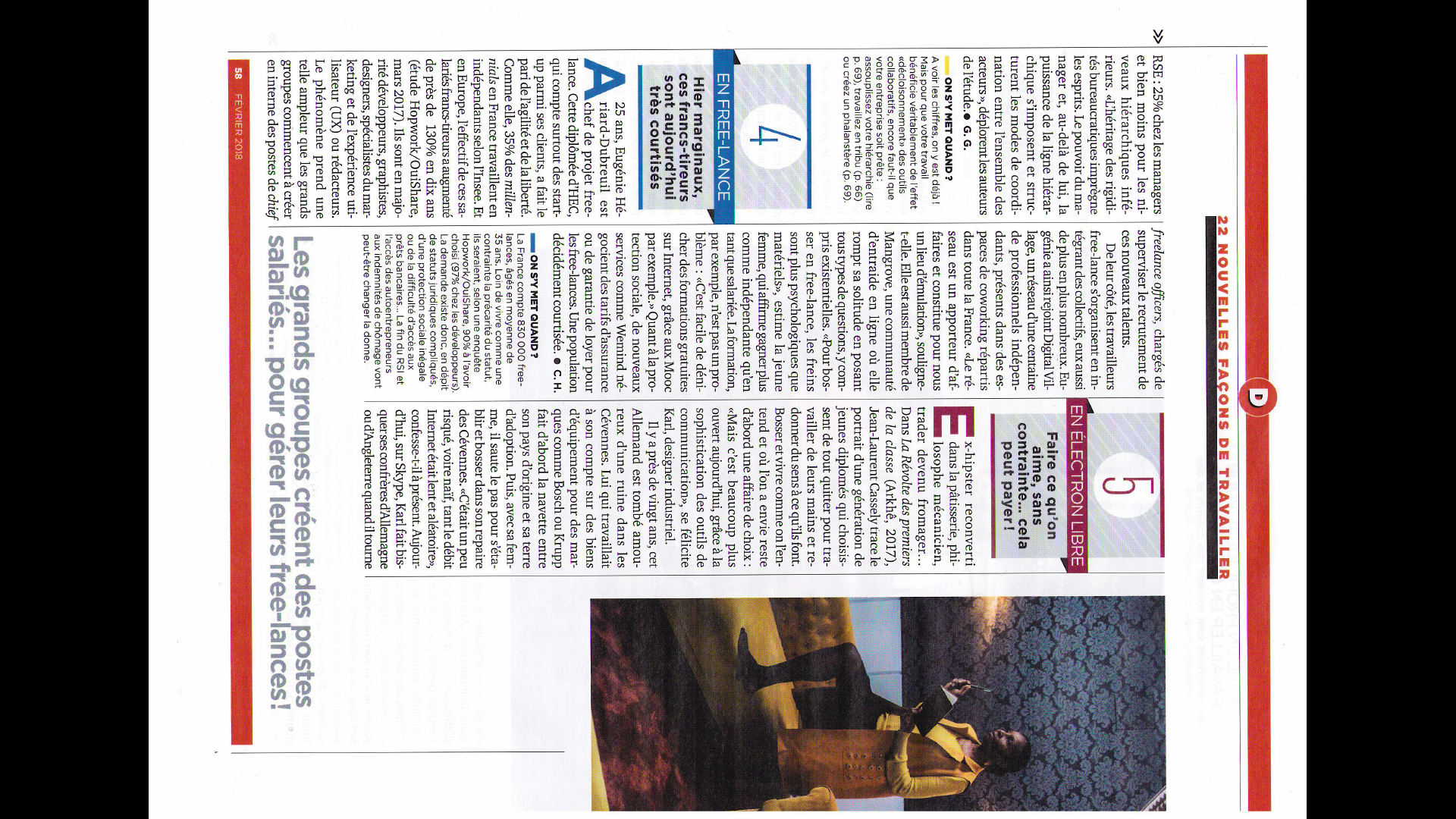 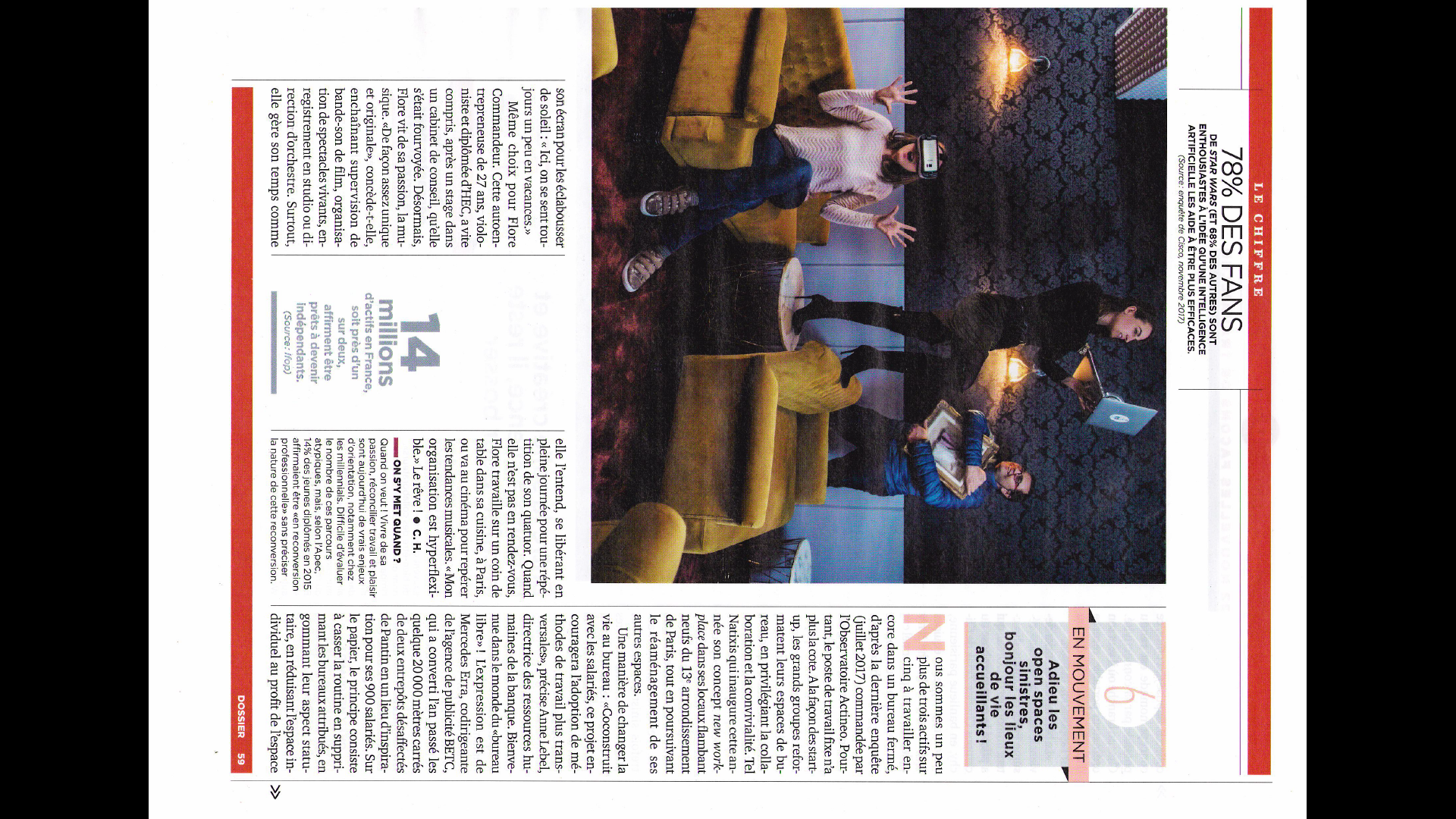 Management
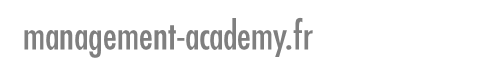 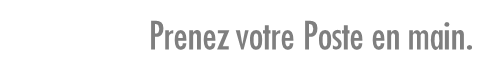 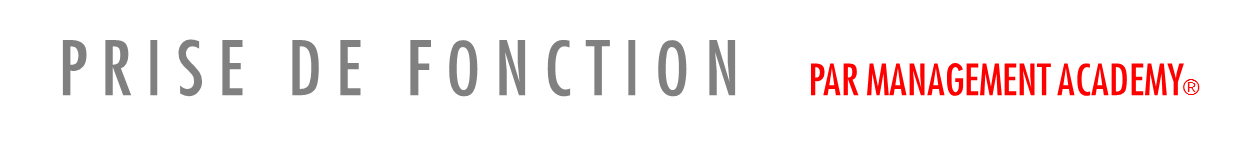 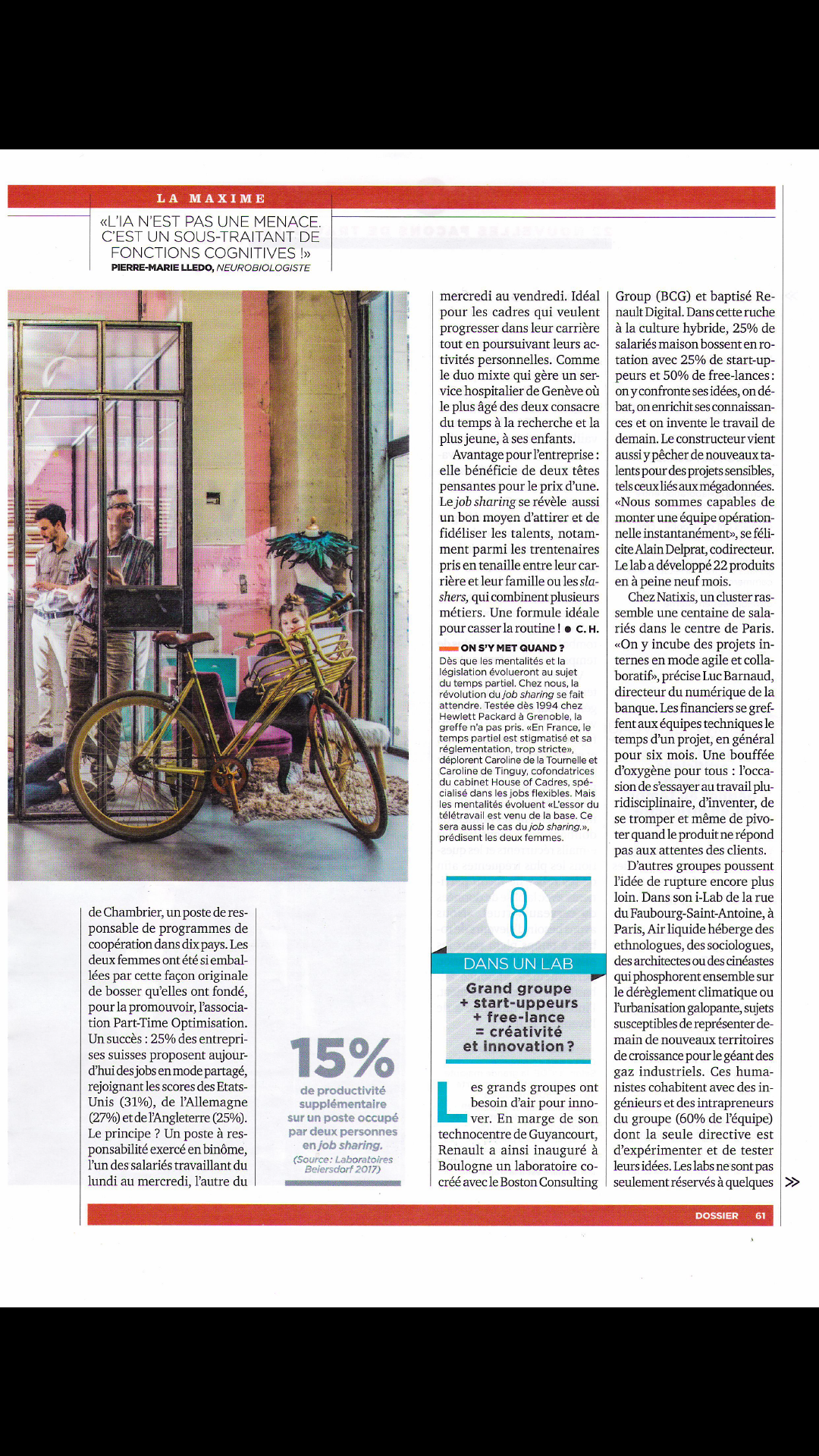 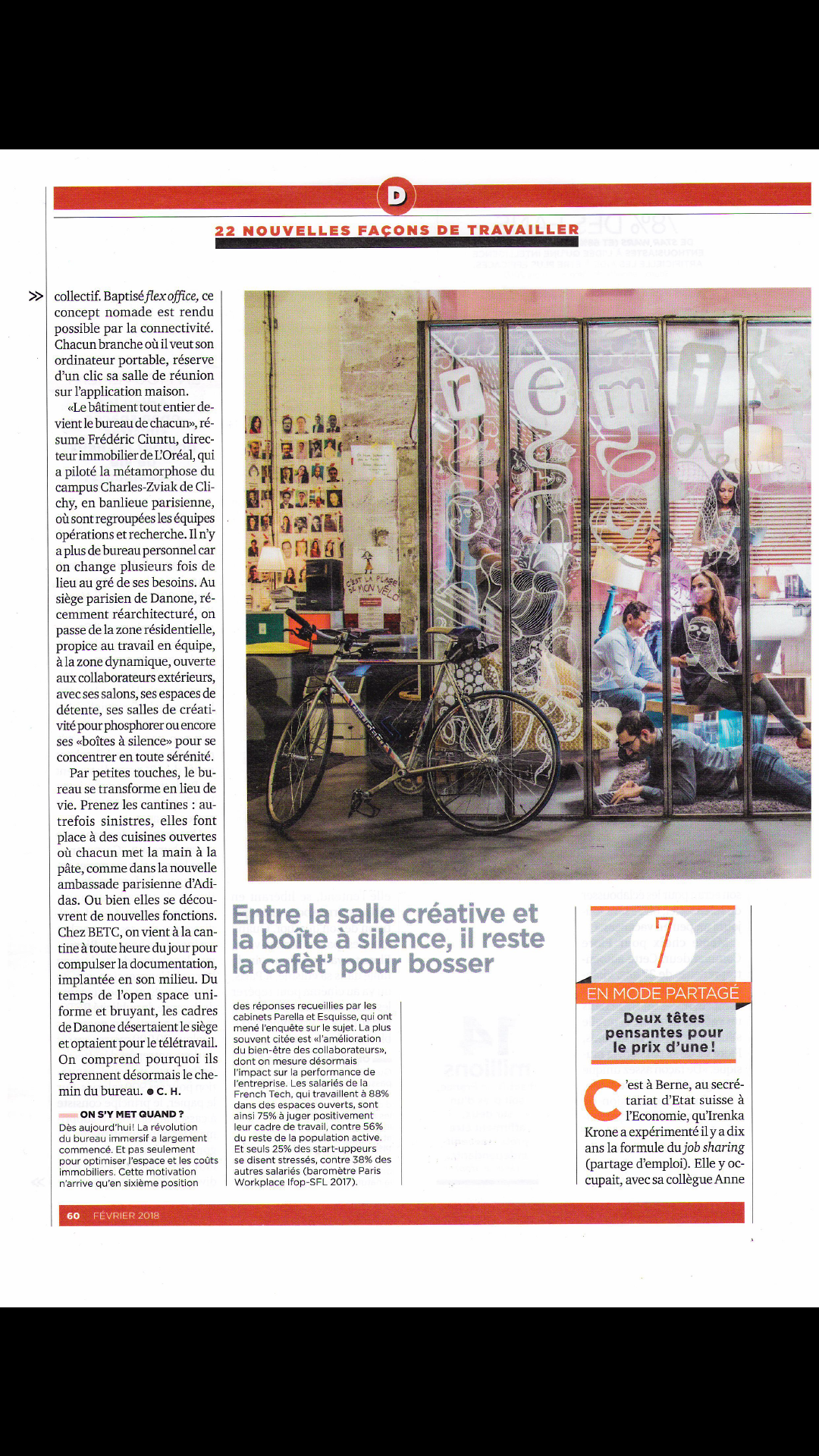 Management
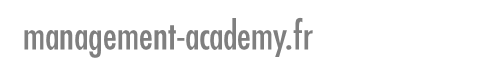 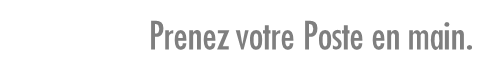 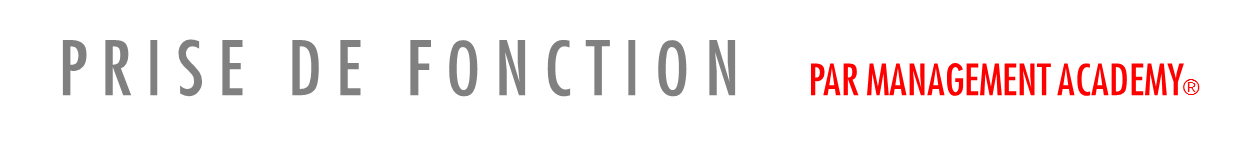 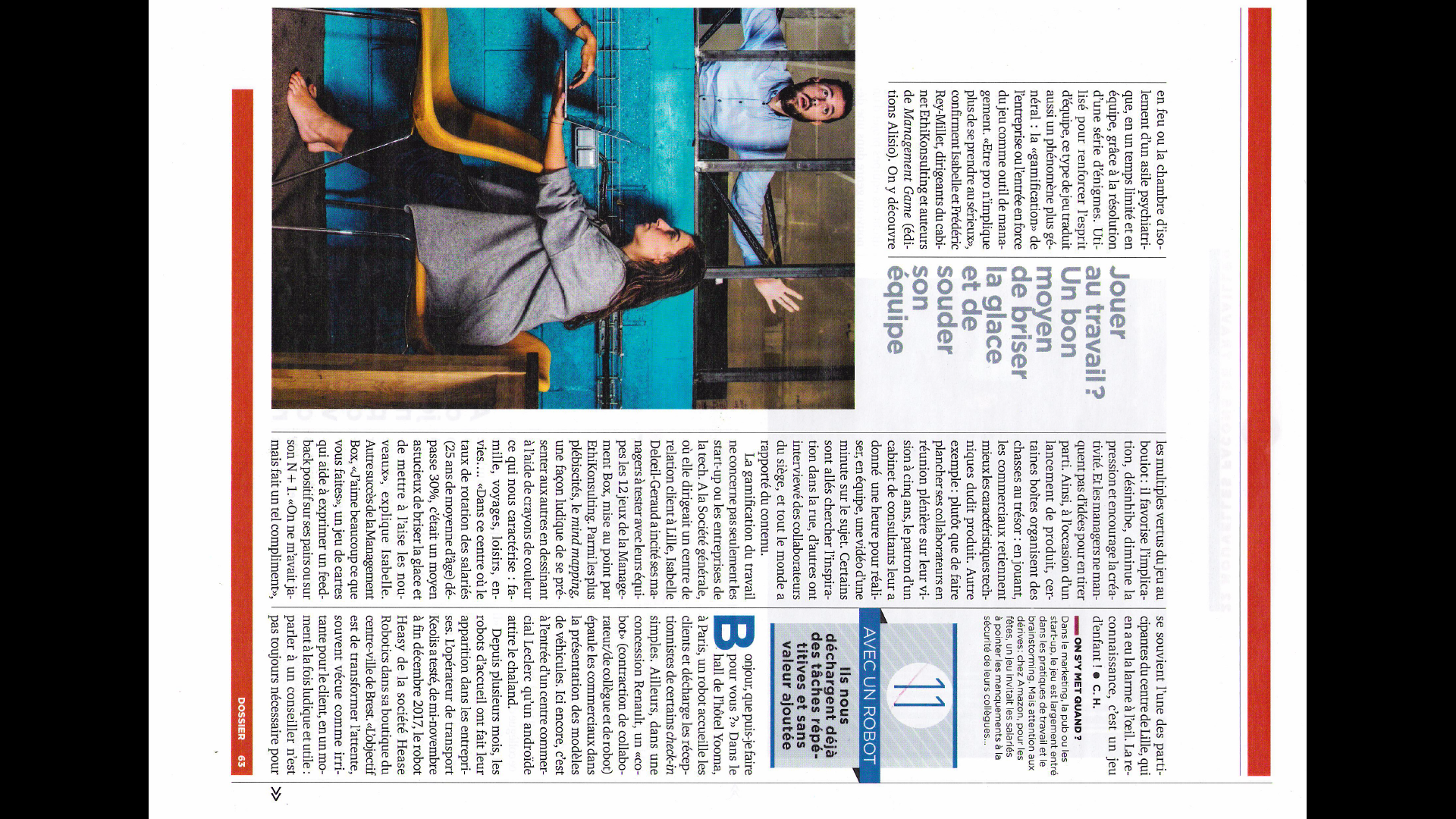 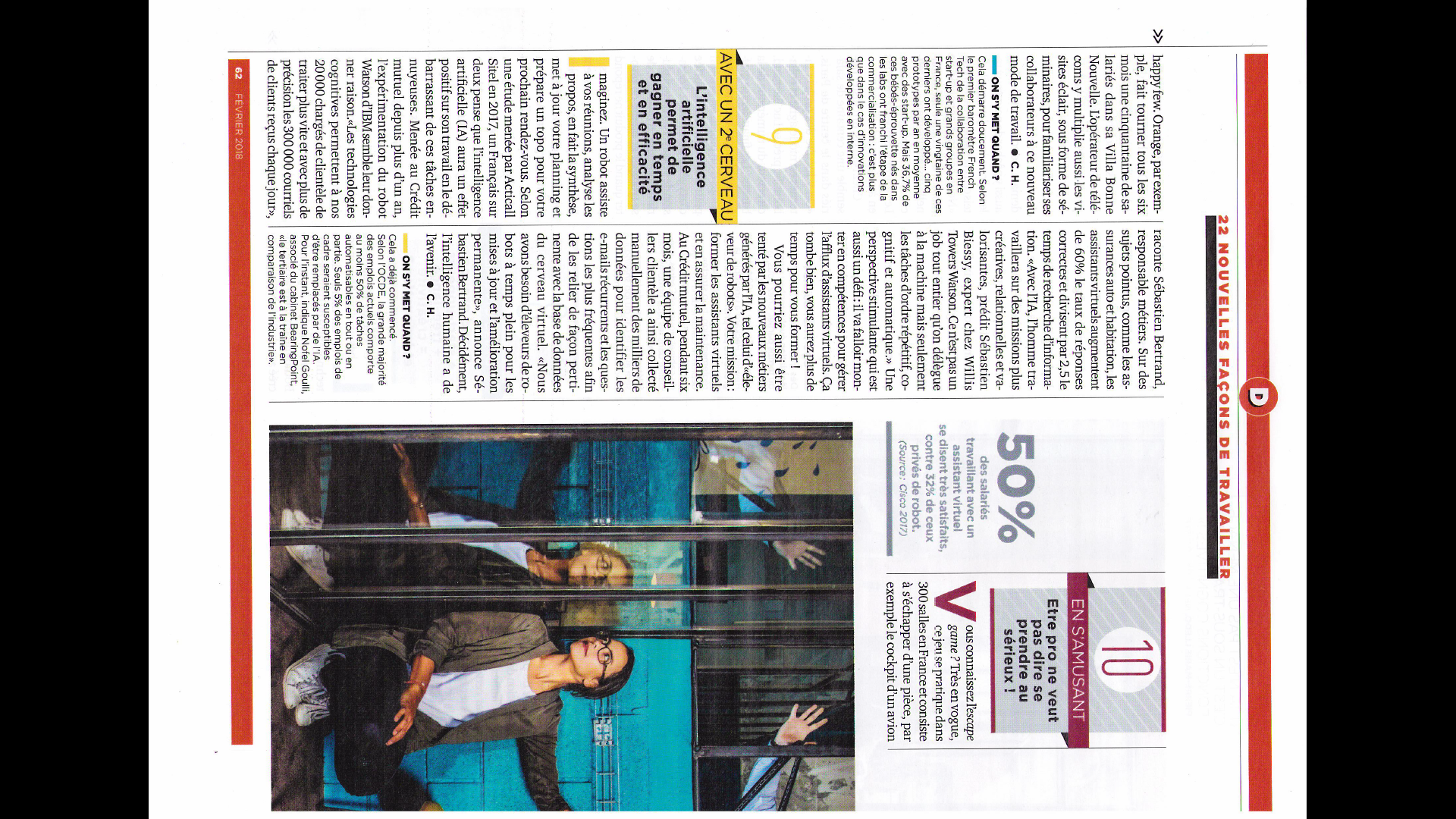 Management
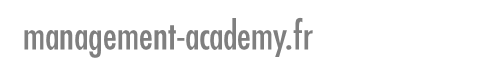 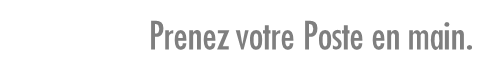 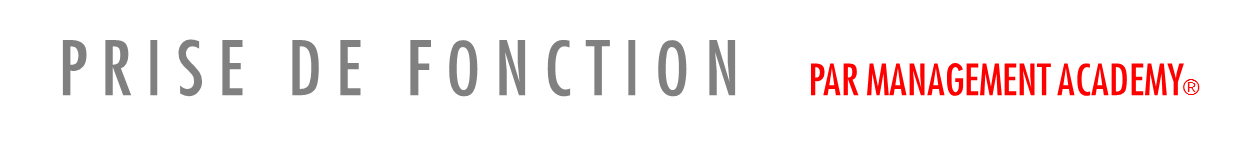 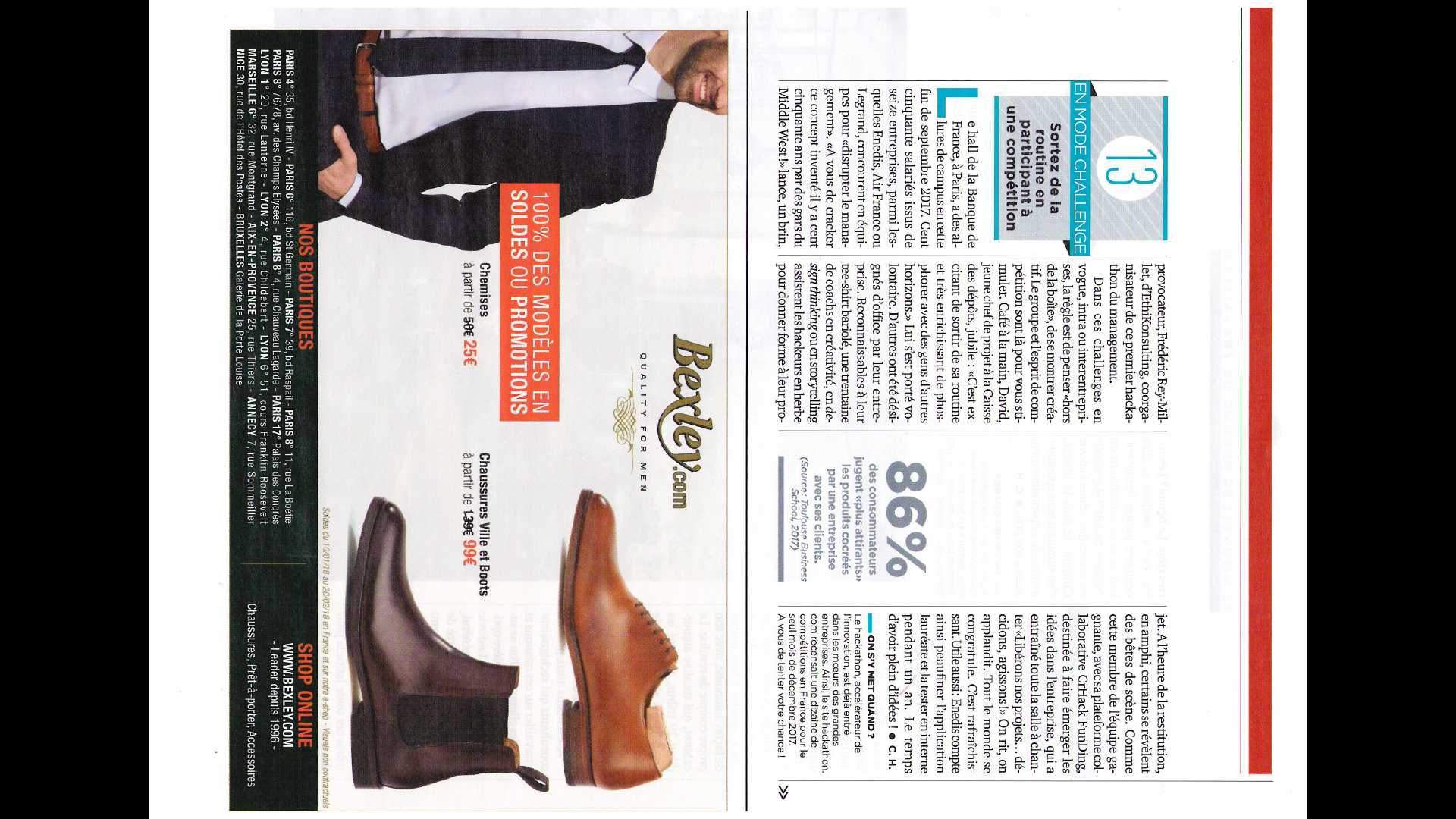 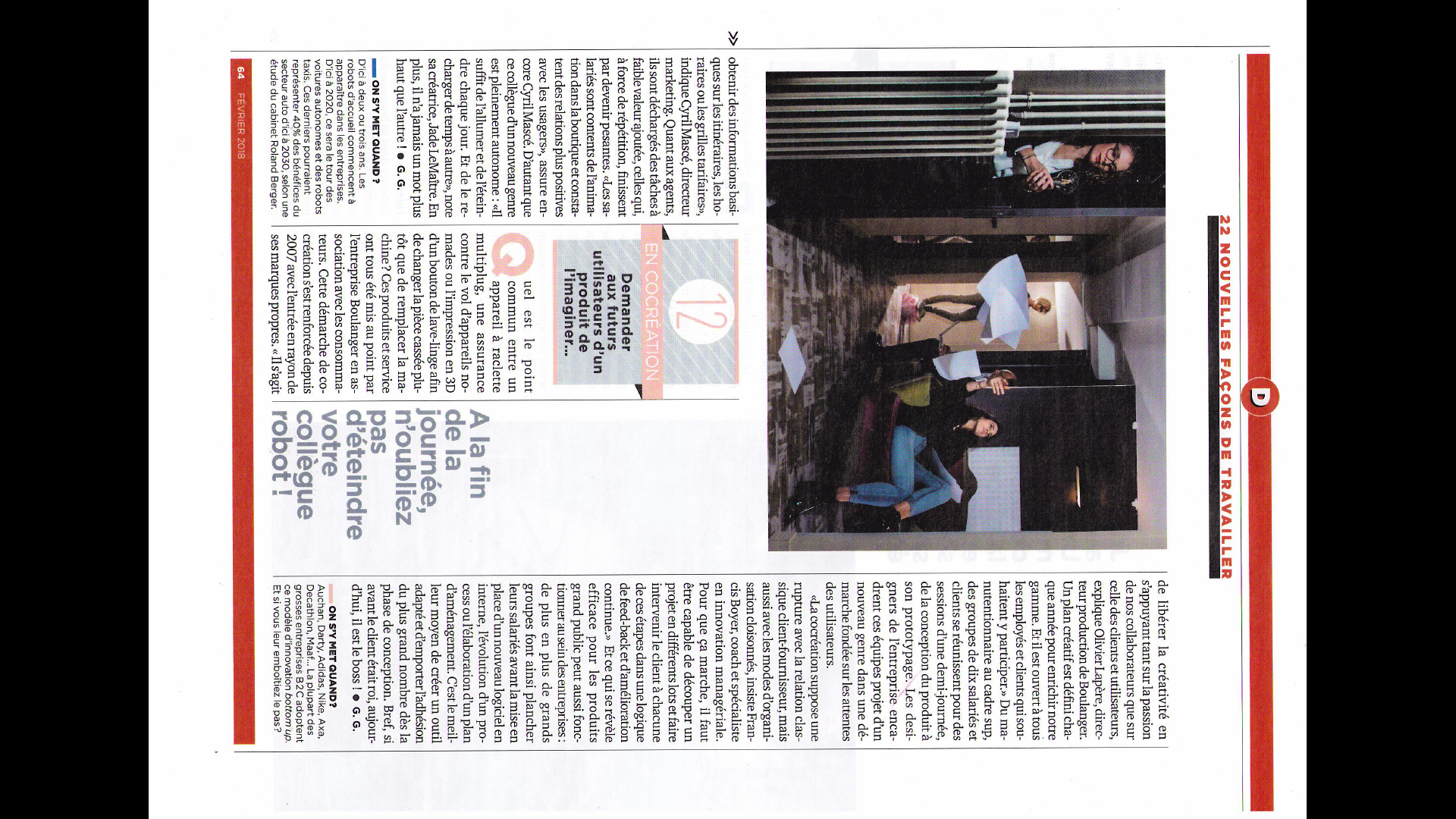 Management
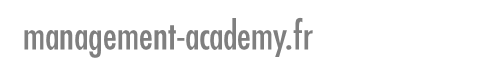 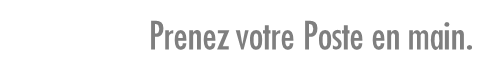 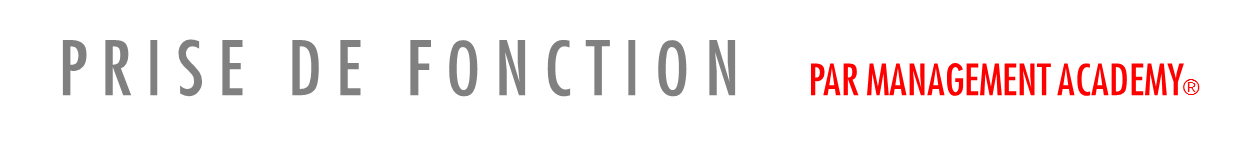 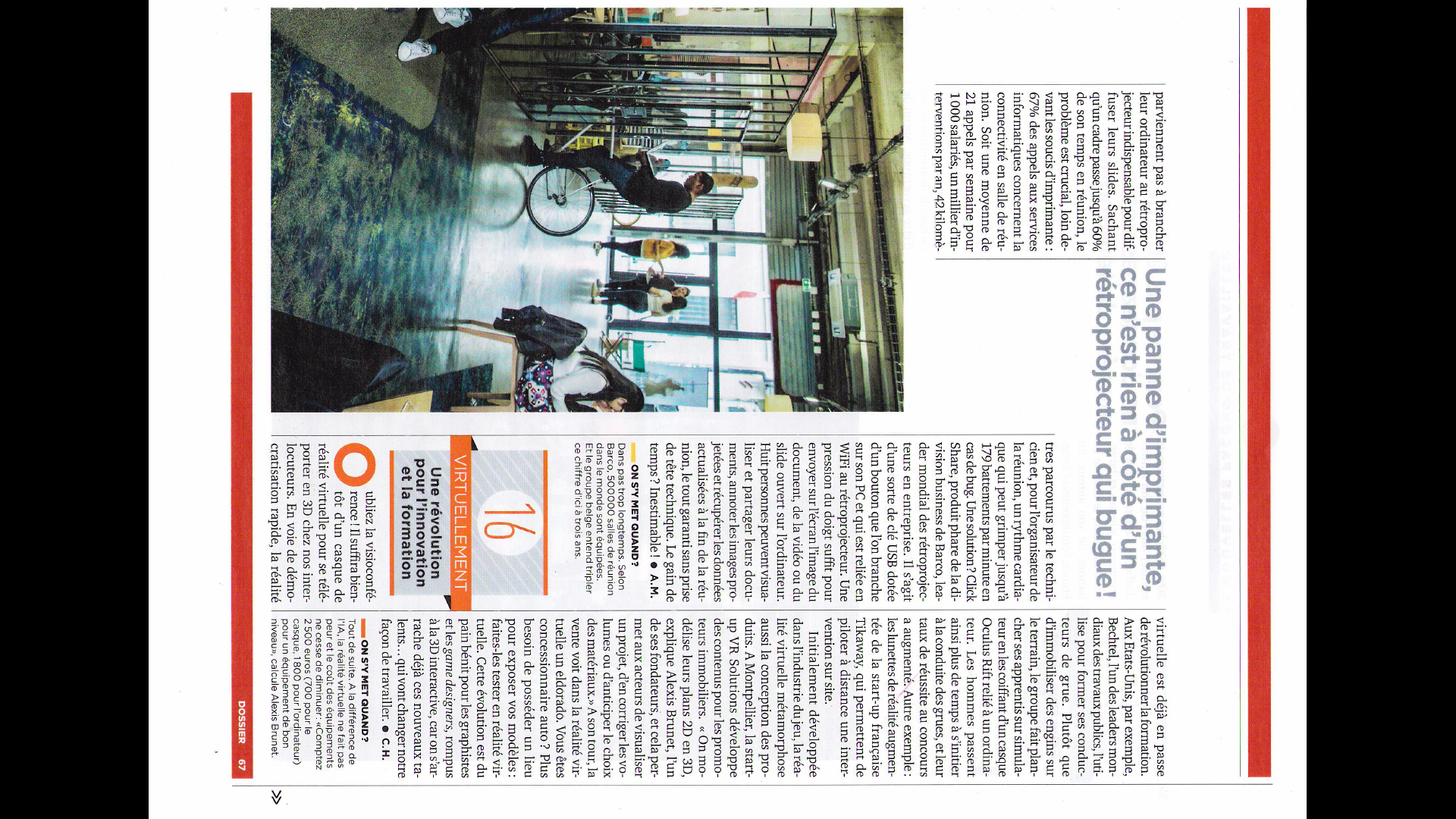 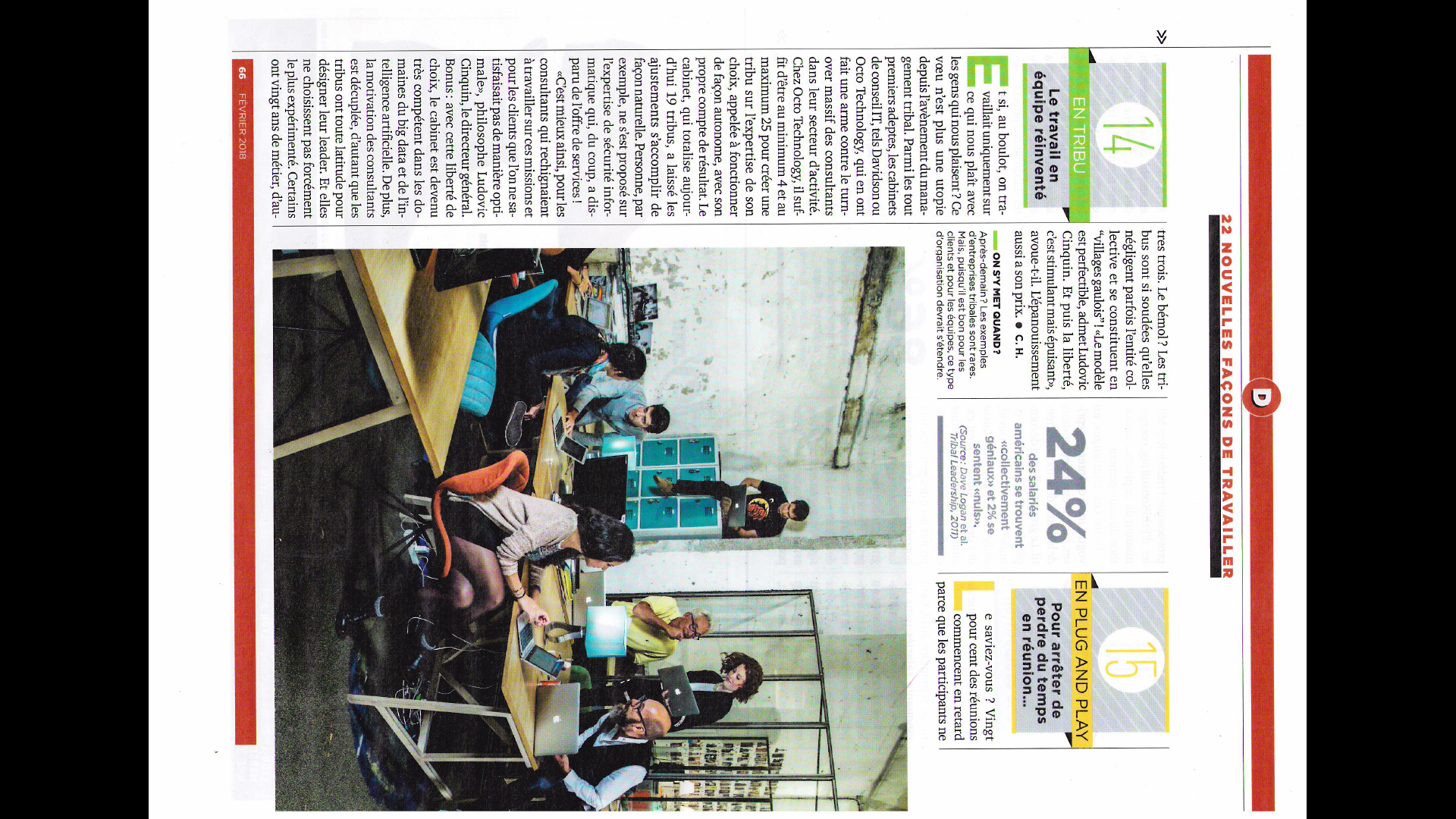 Management
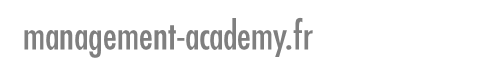 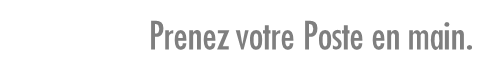 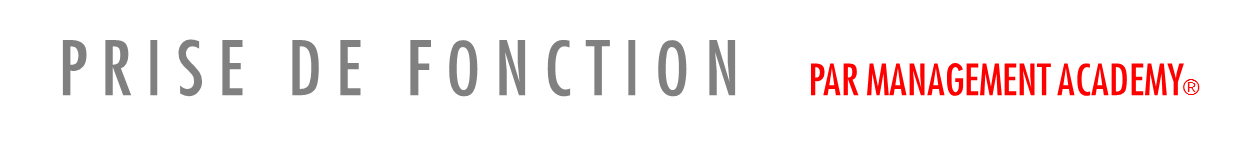 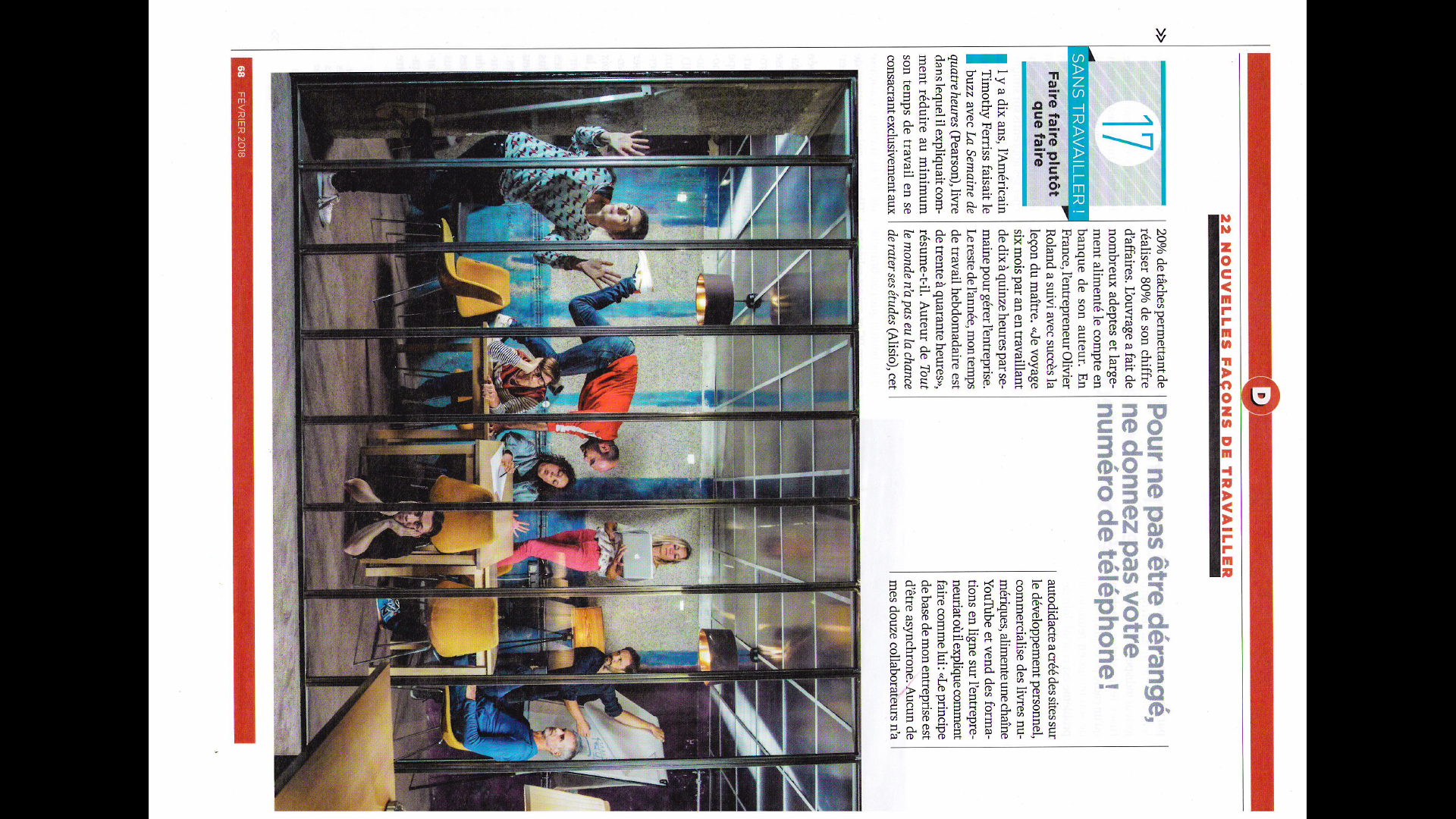 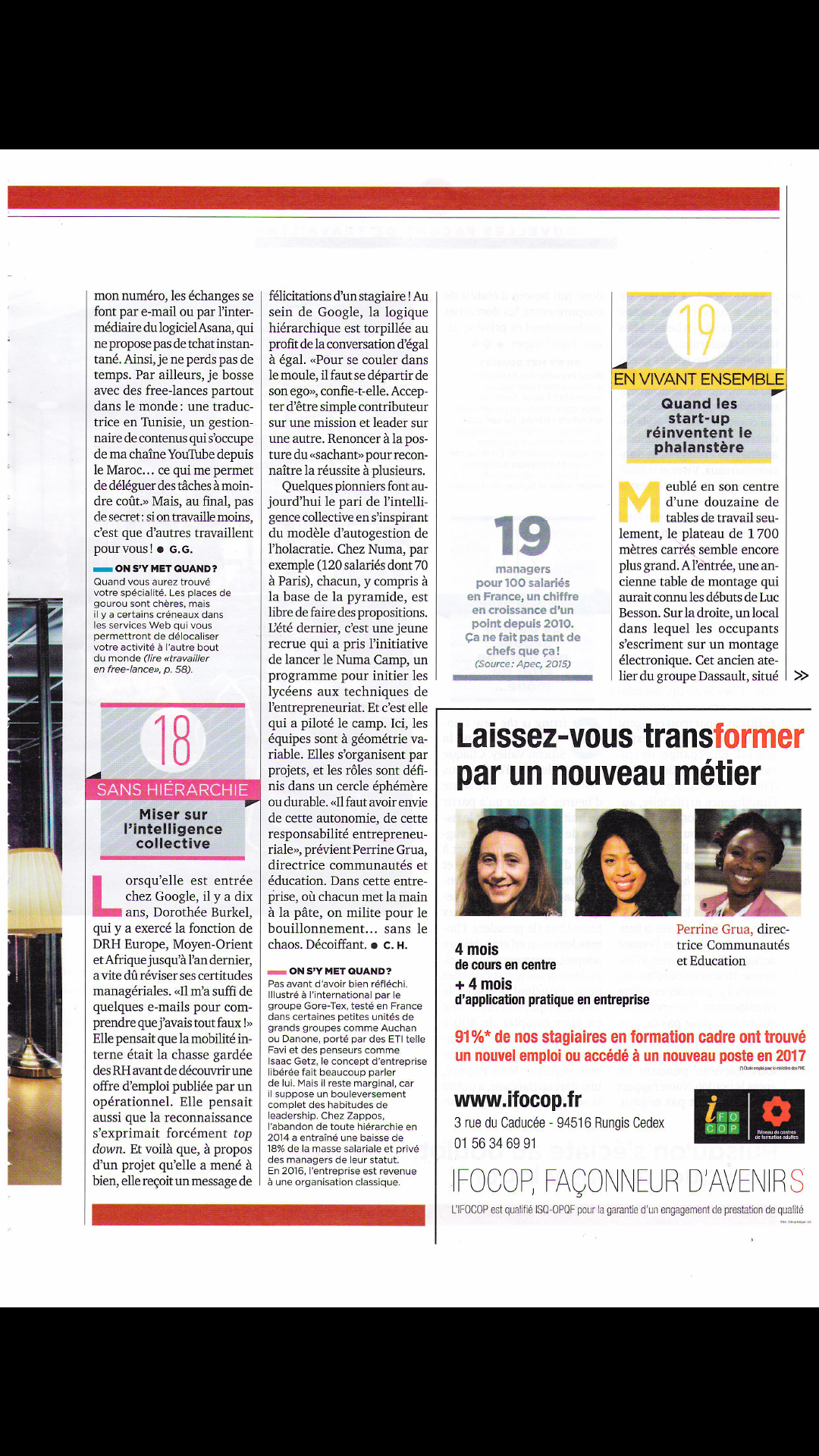 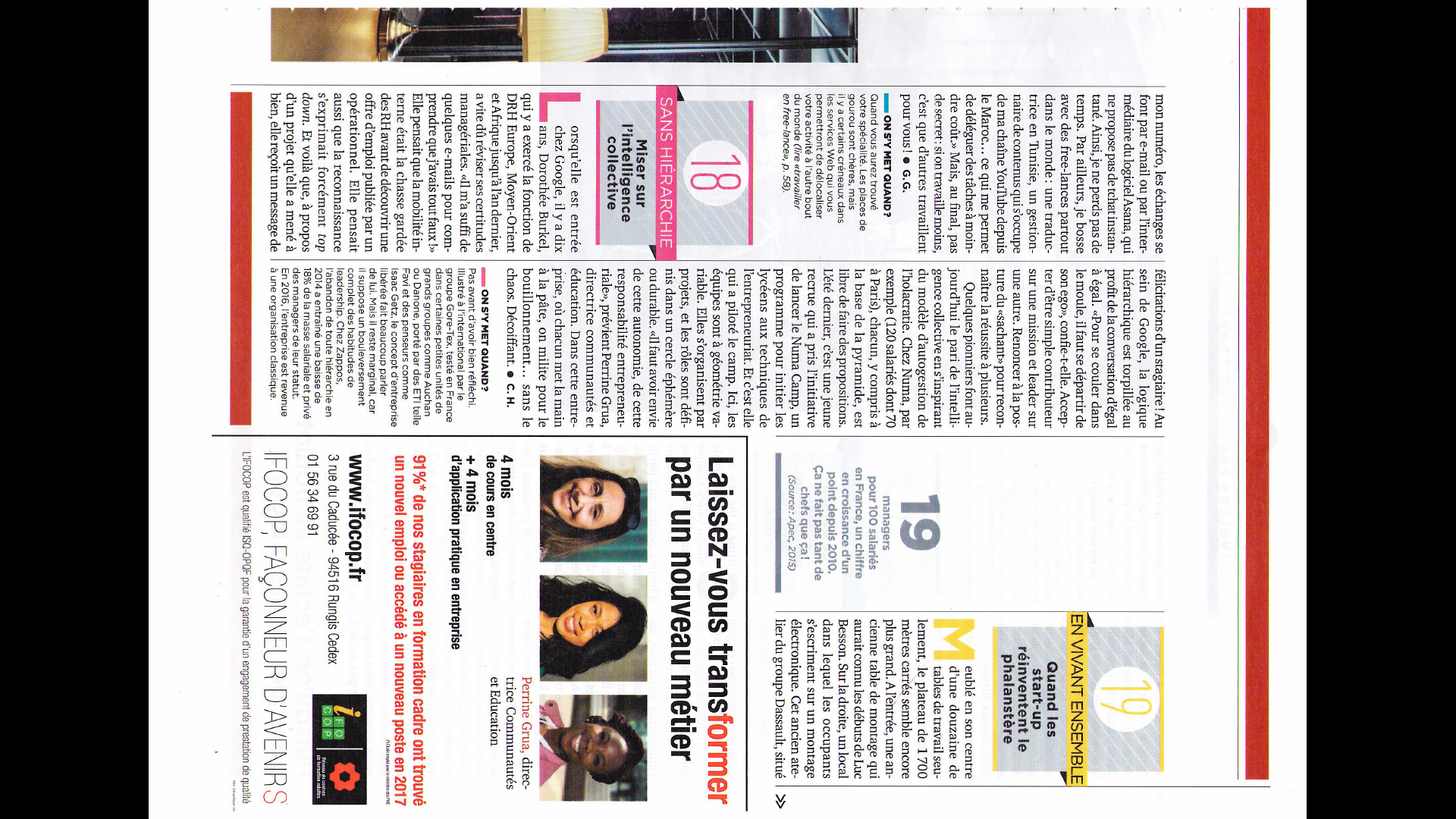 Management
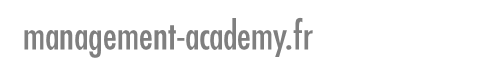 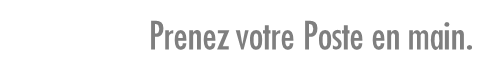 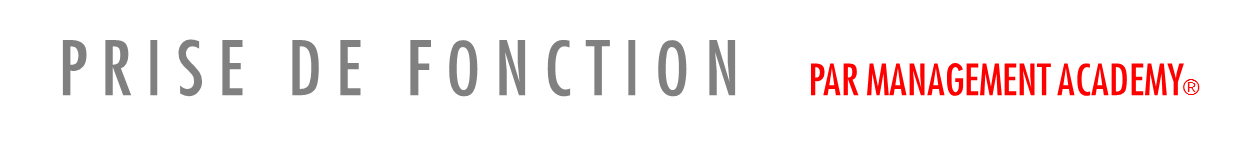 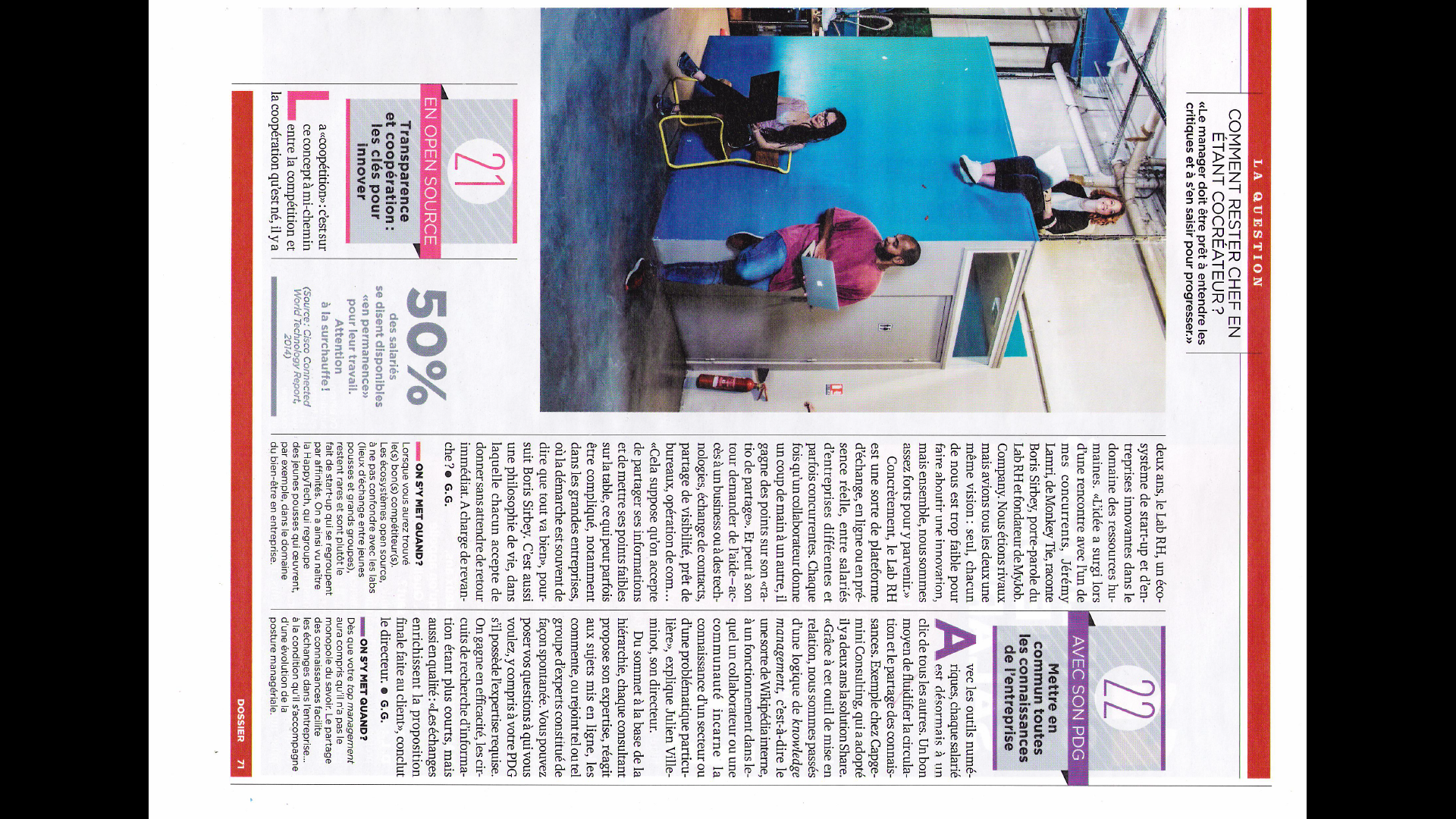 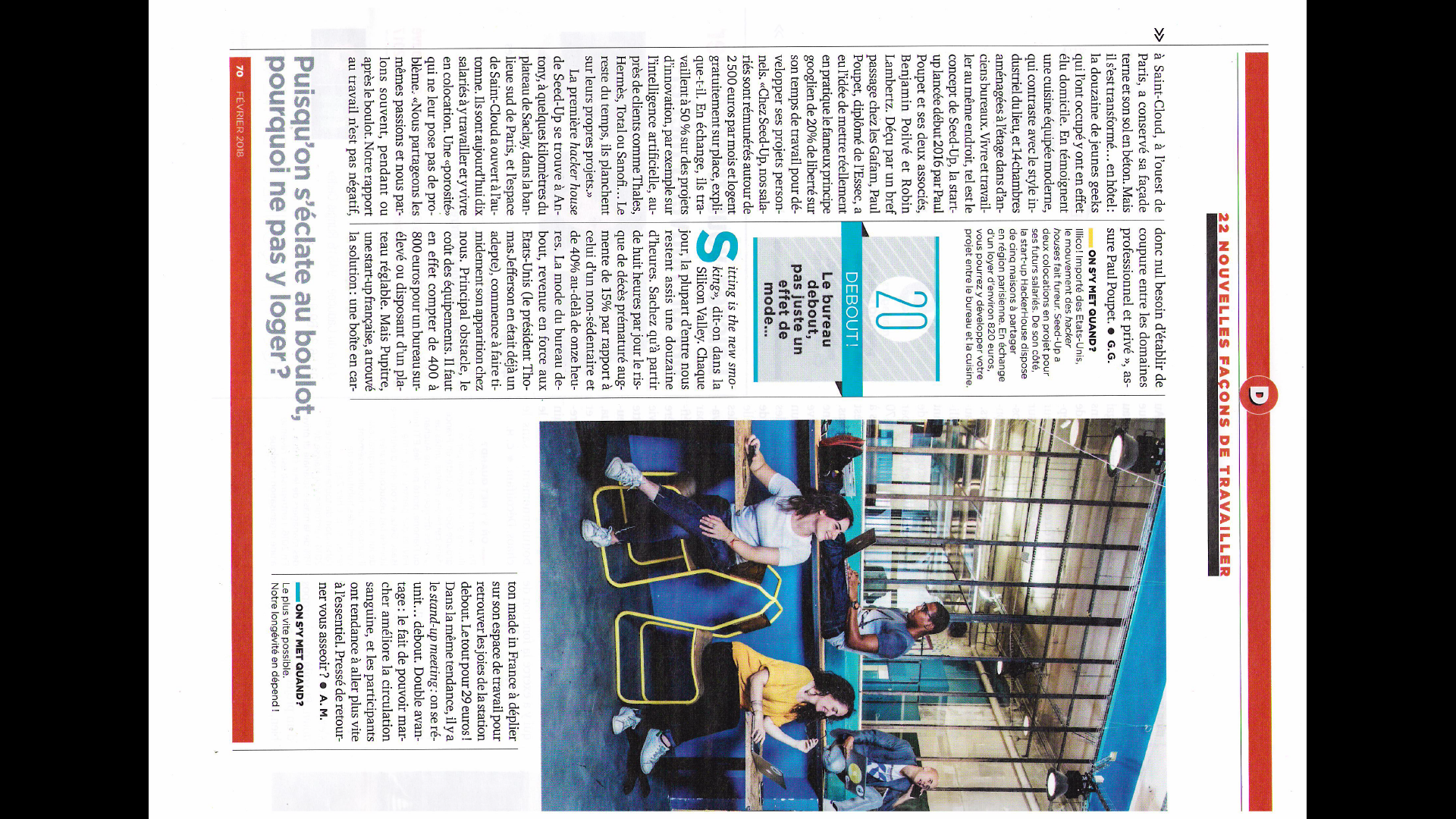 Management
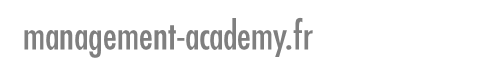 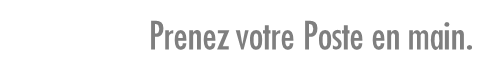 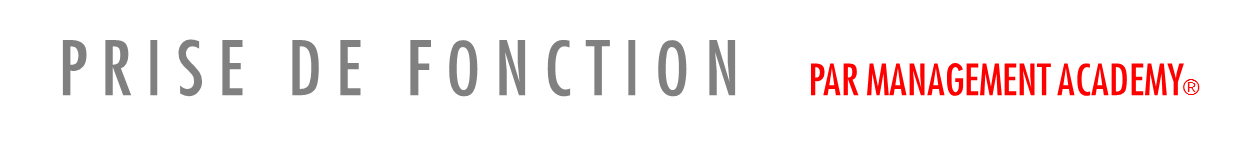 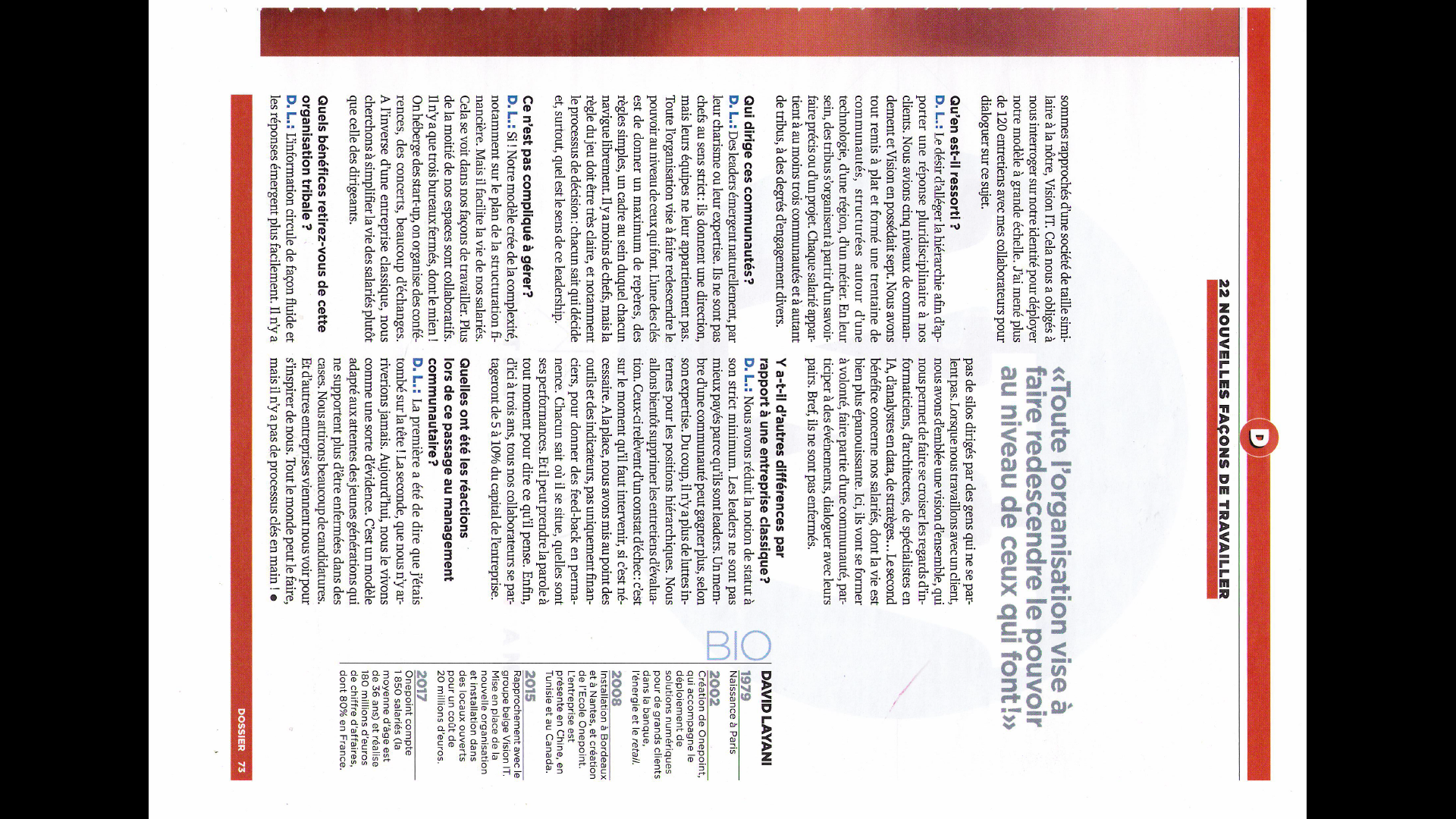 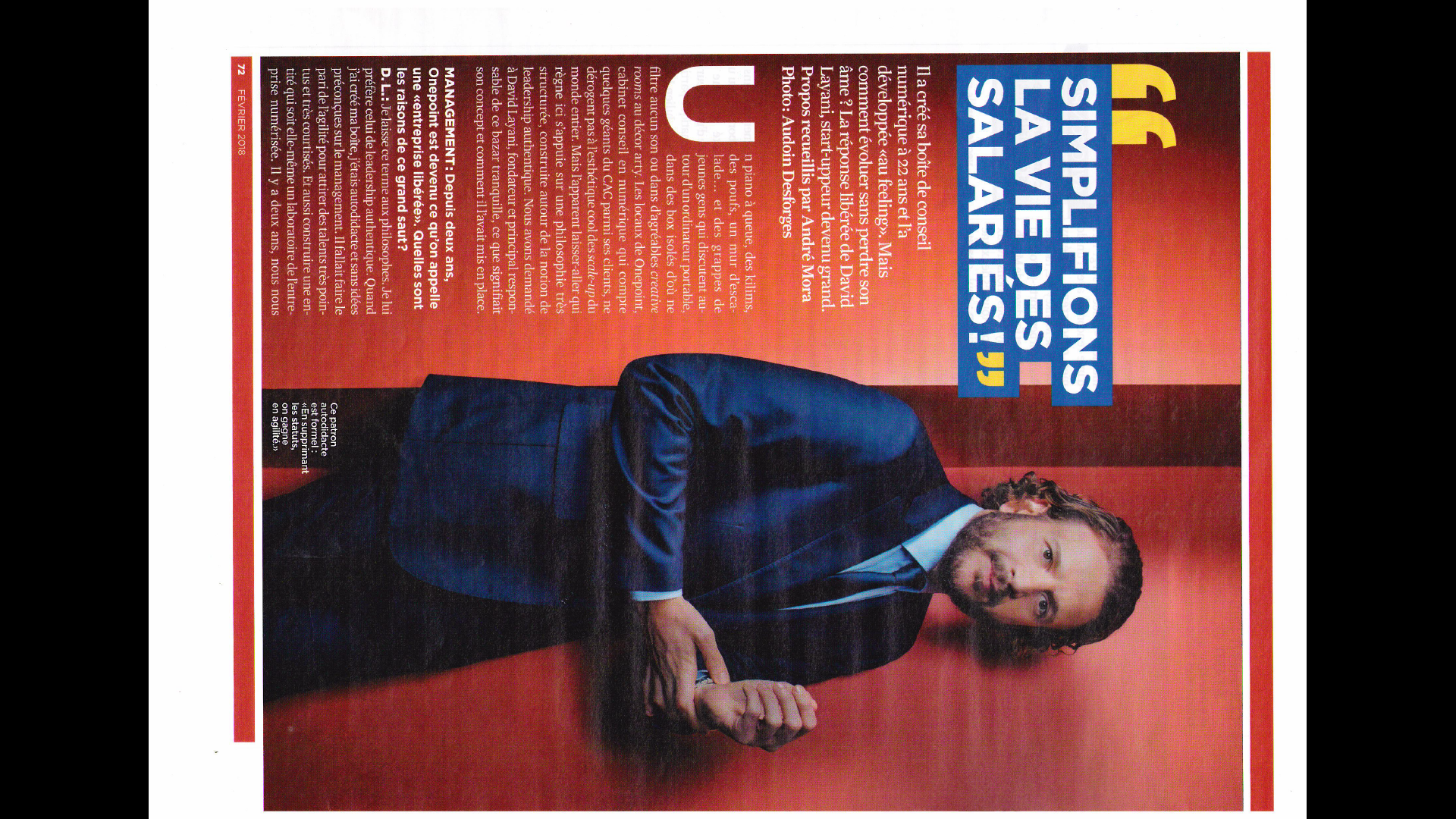 Management
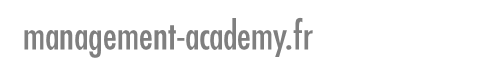 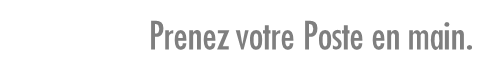 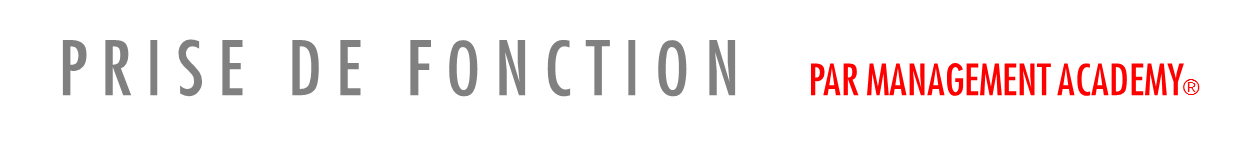 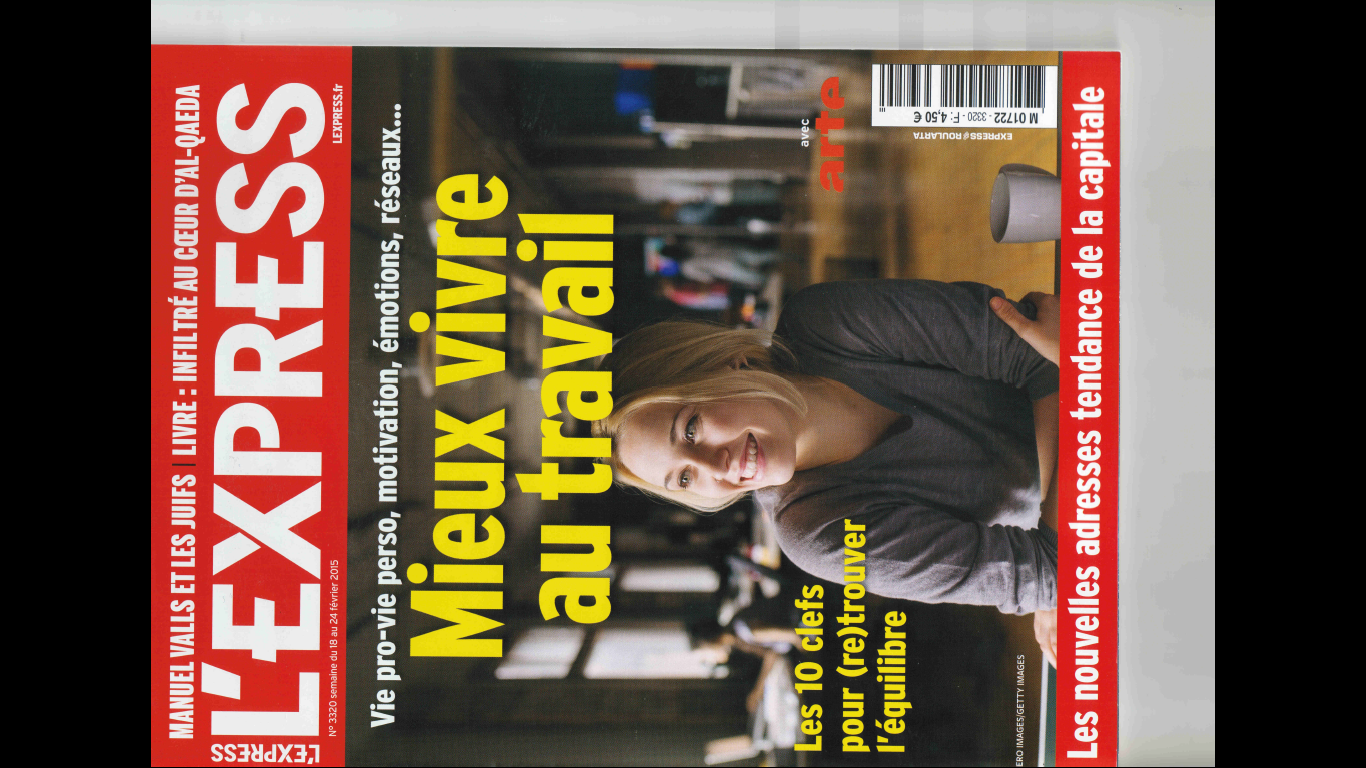 L’Express –
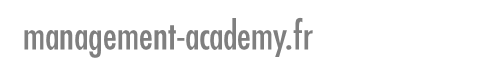 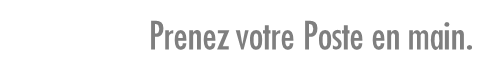 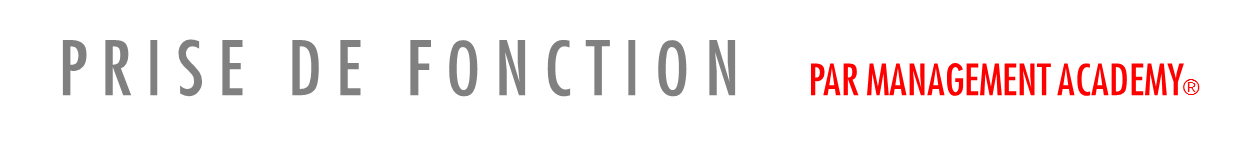 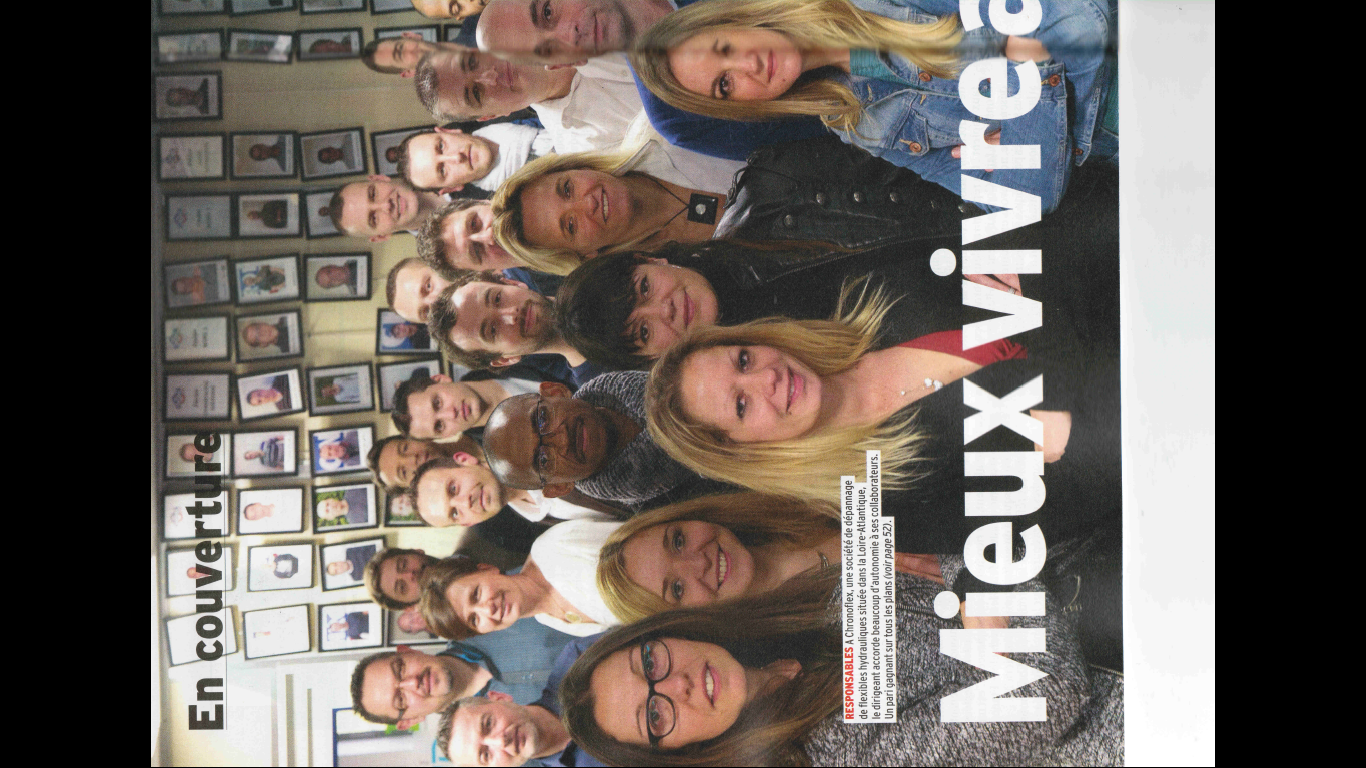 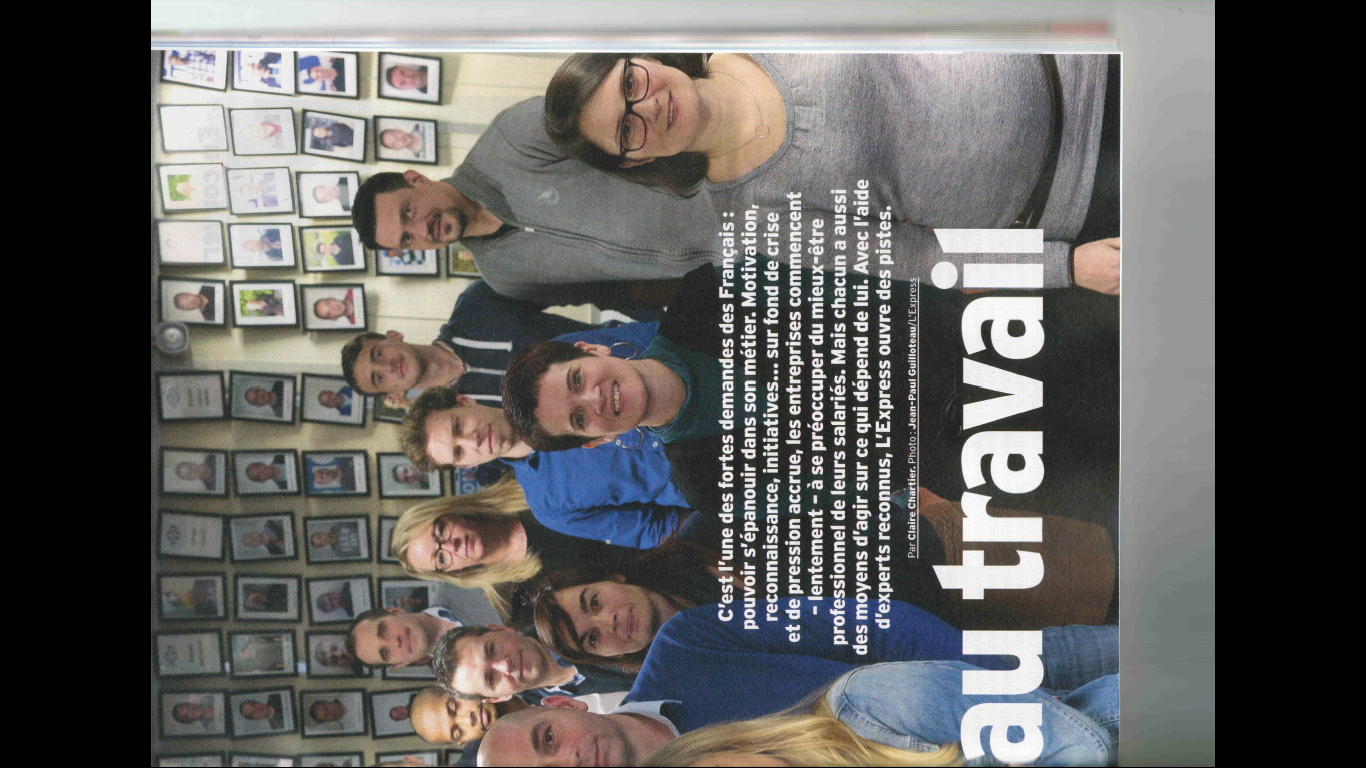 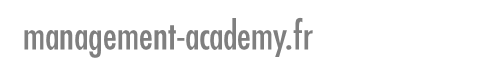 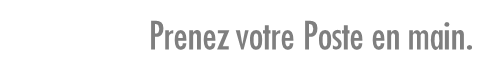 L’Express –
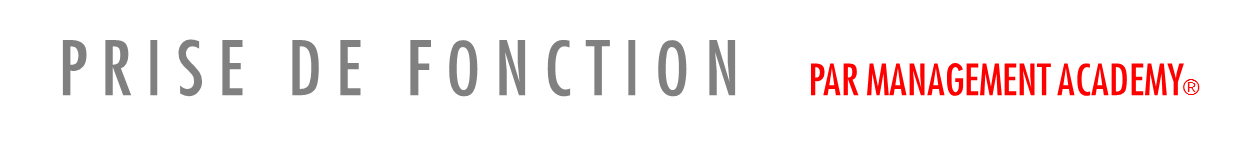 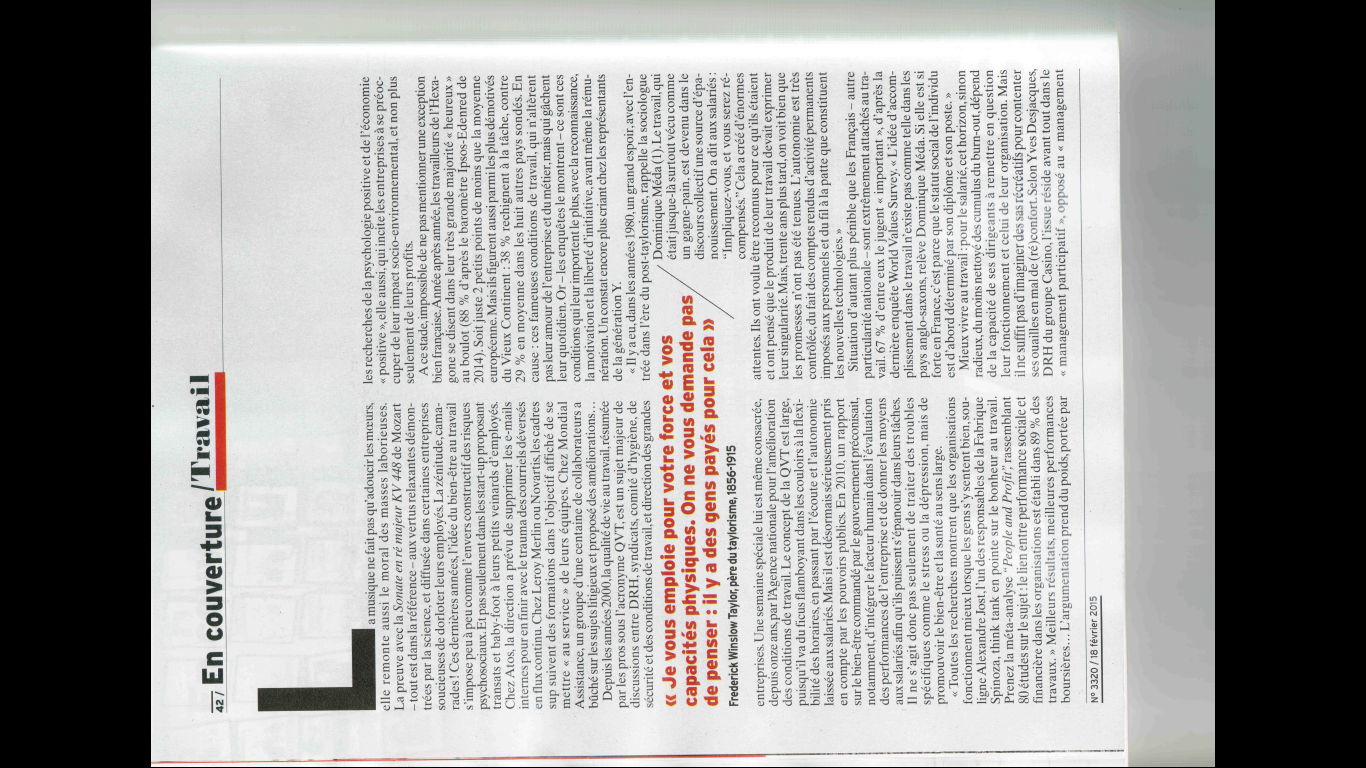 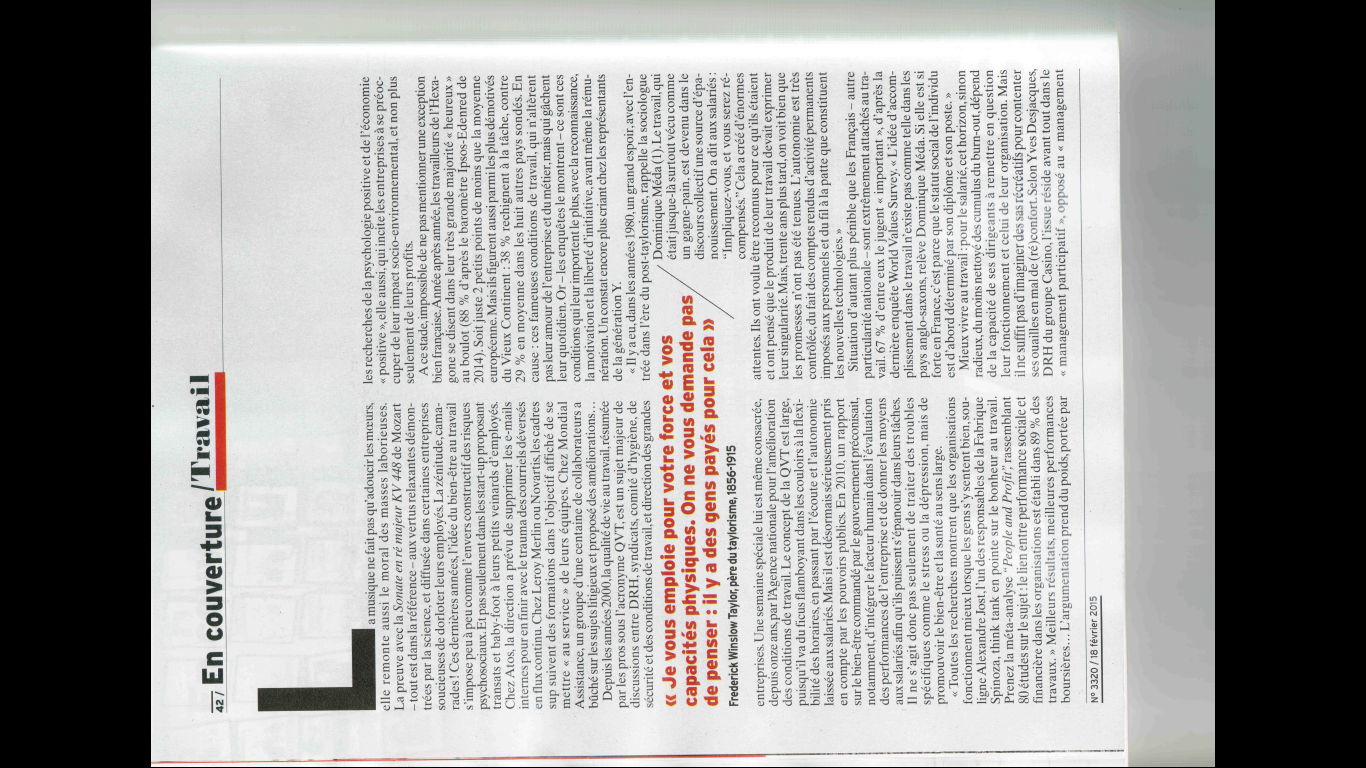 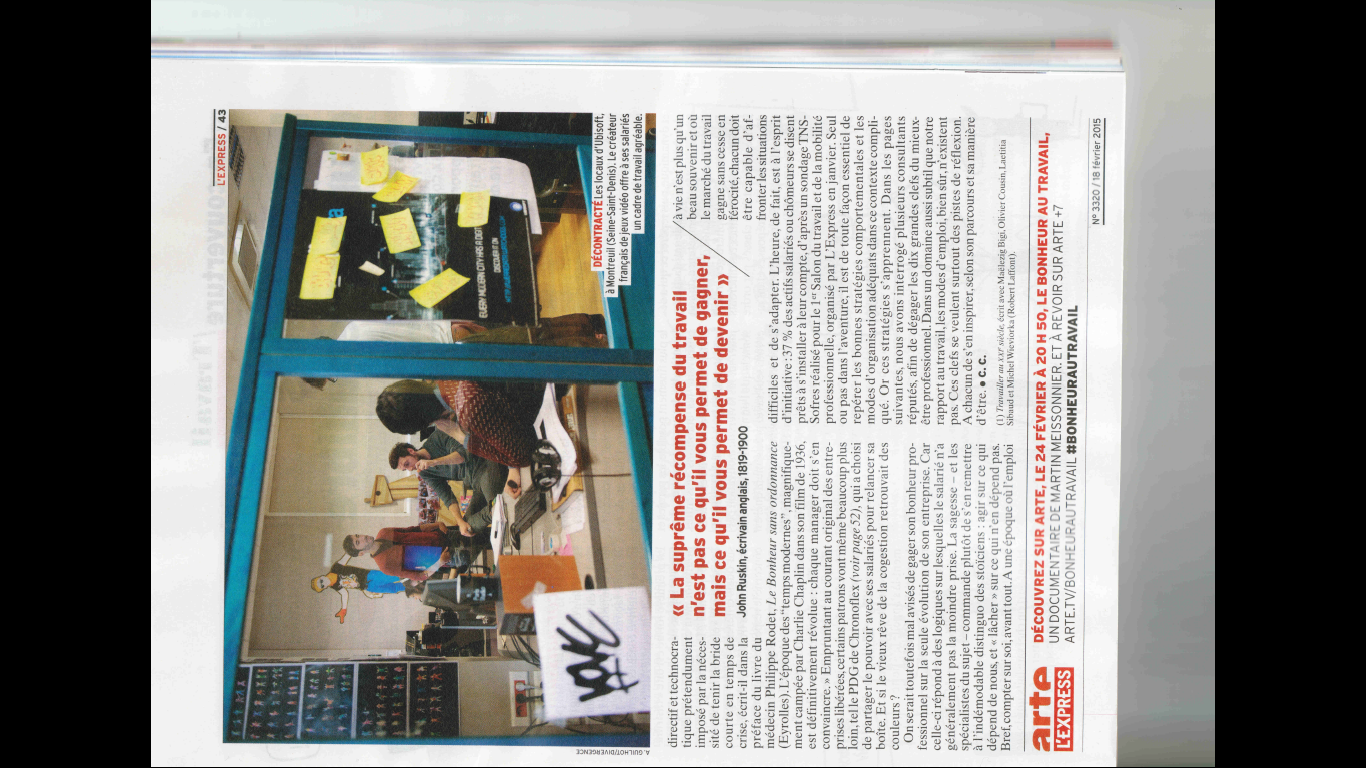 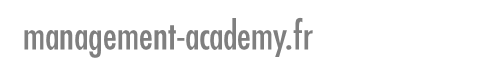 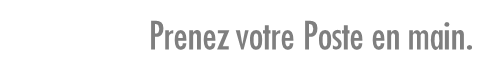 L’Express –
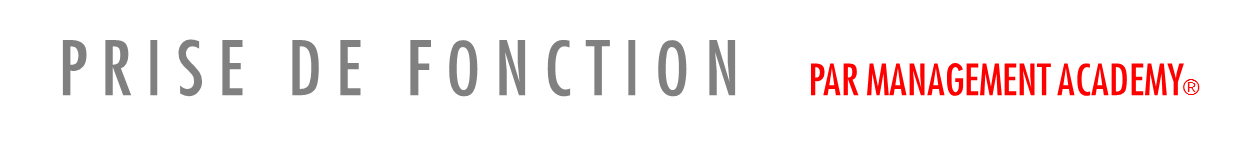 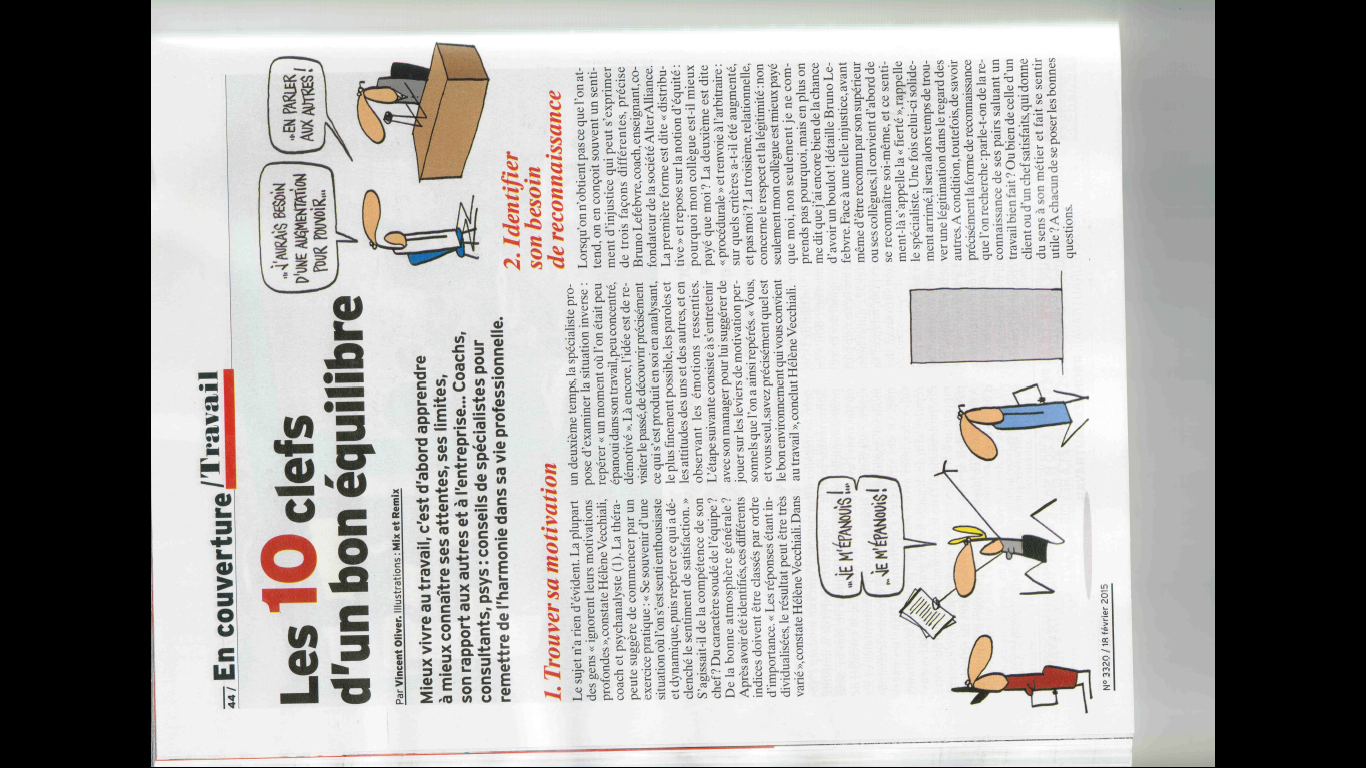 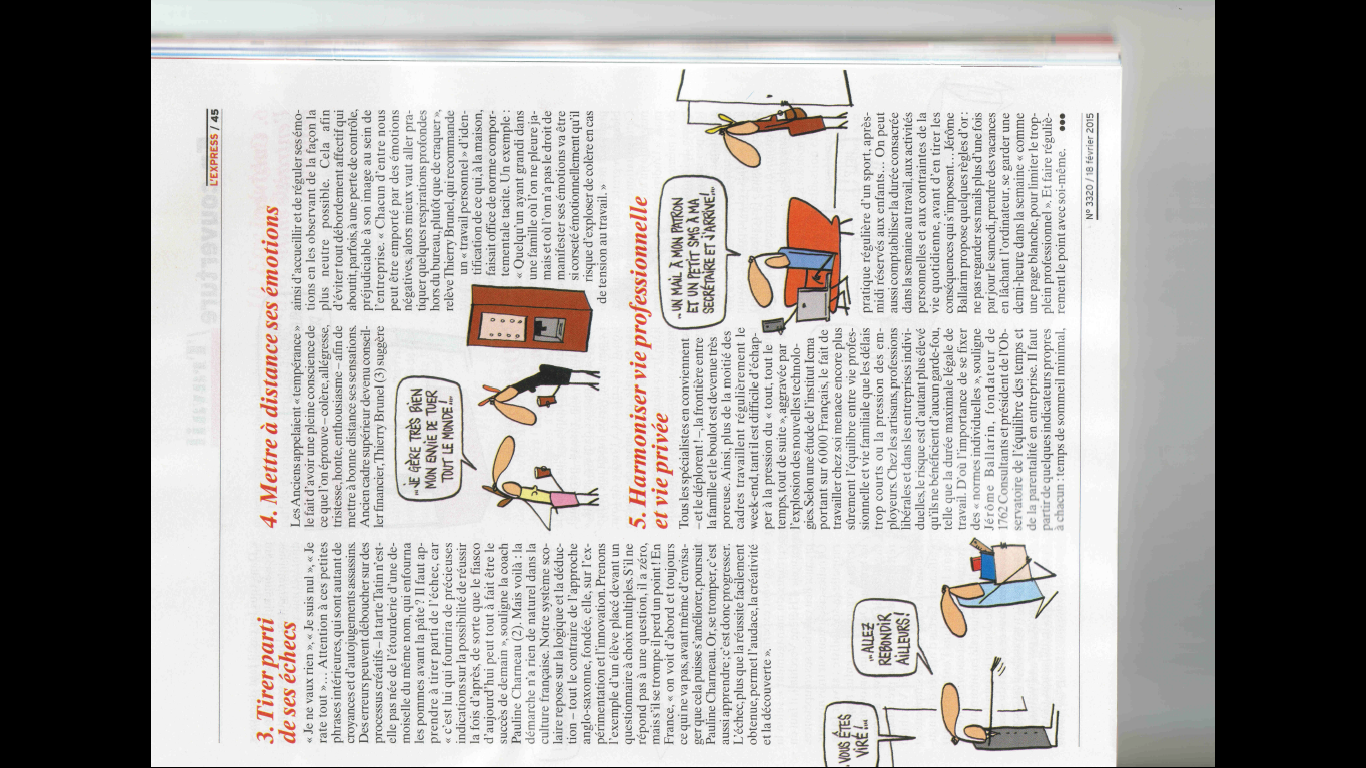 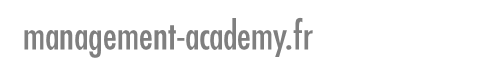 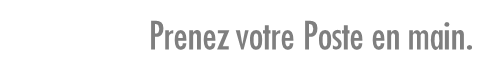 L’Express –
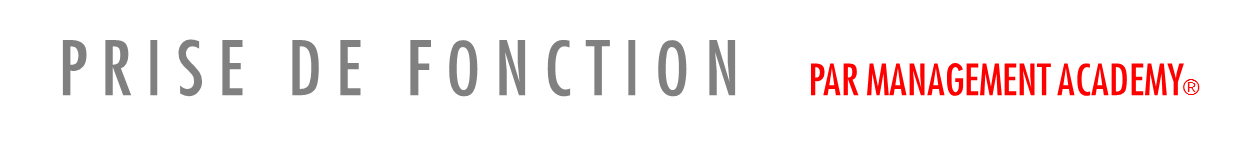 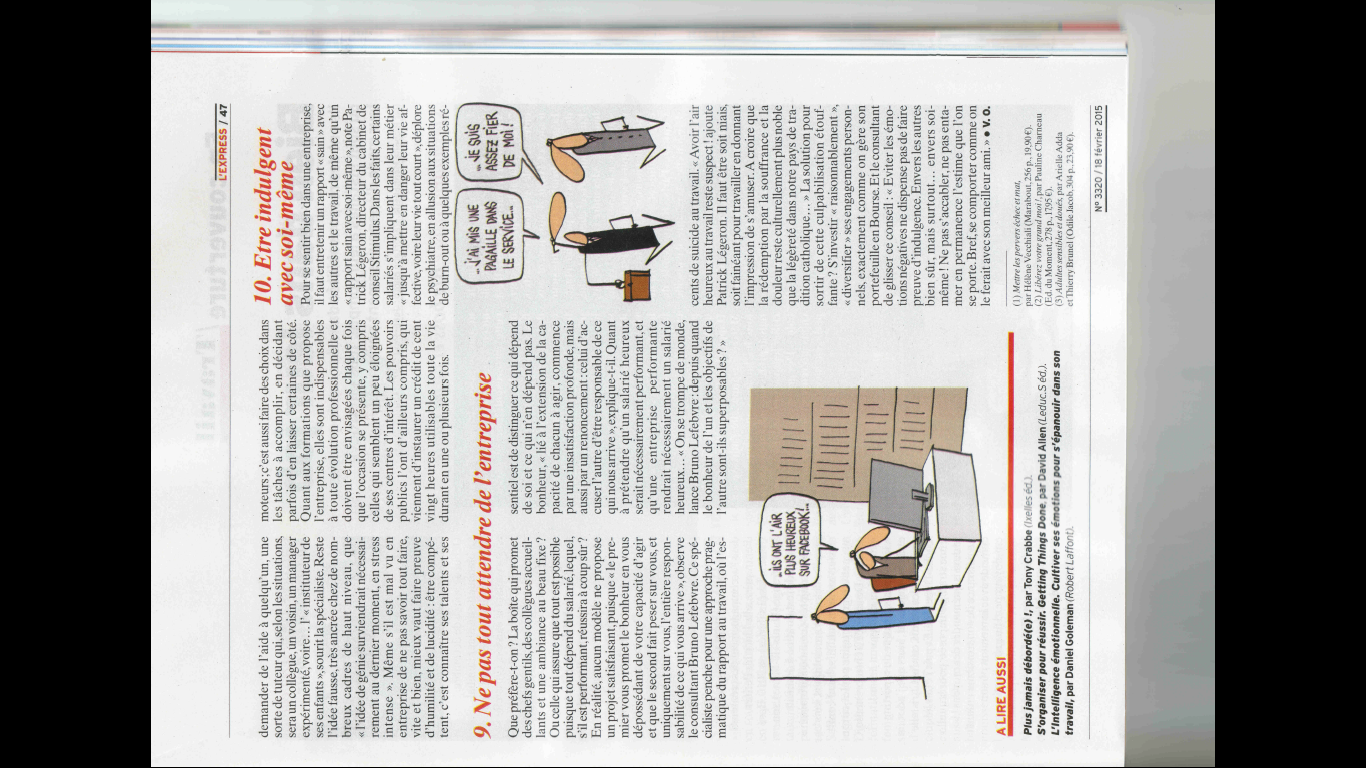 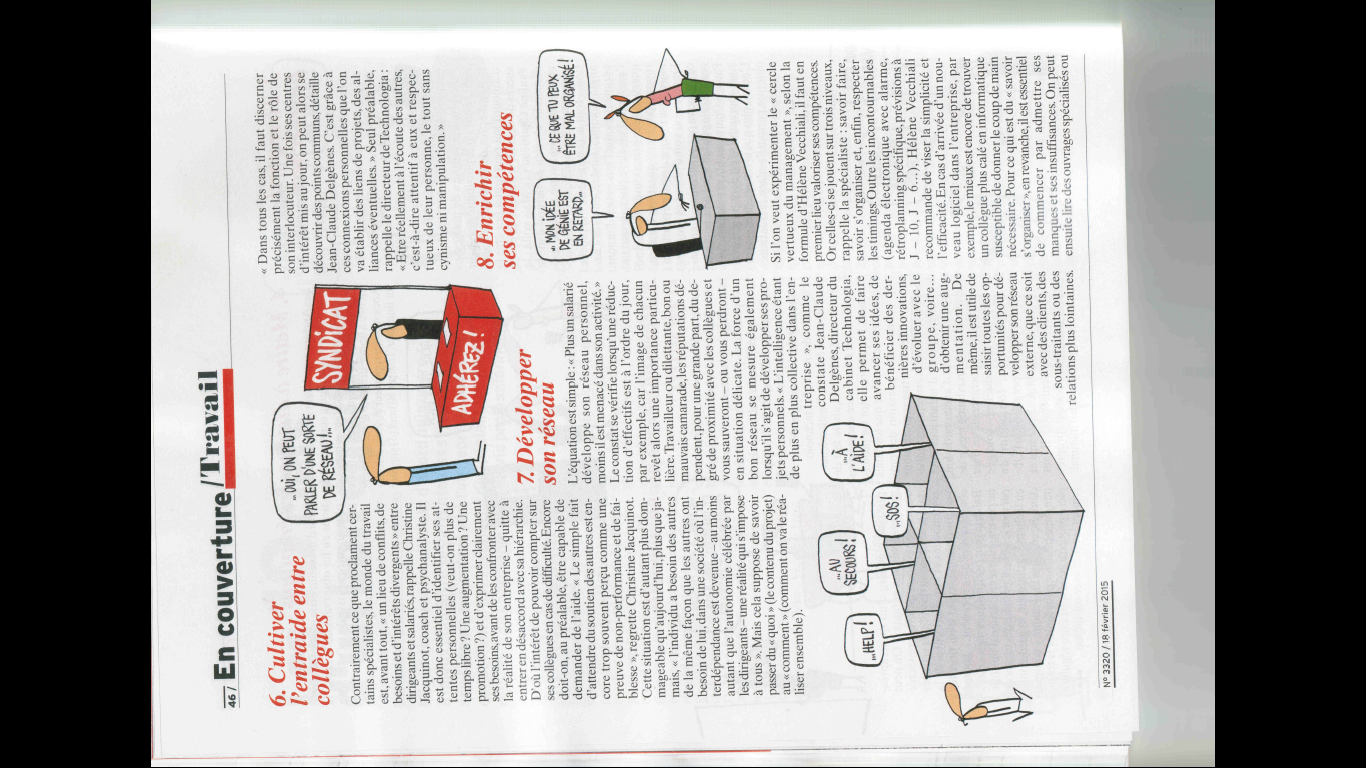 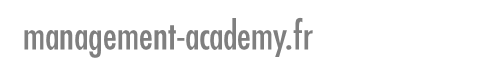 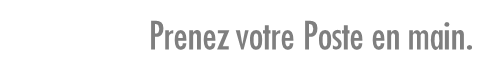 L’Express –
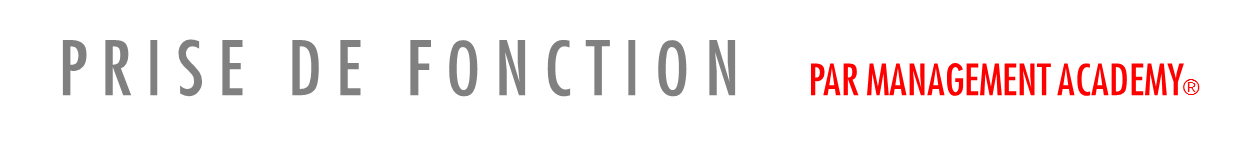 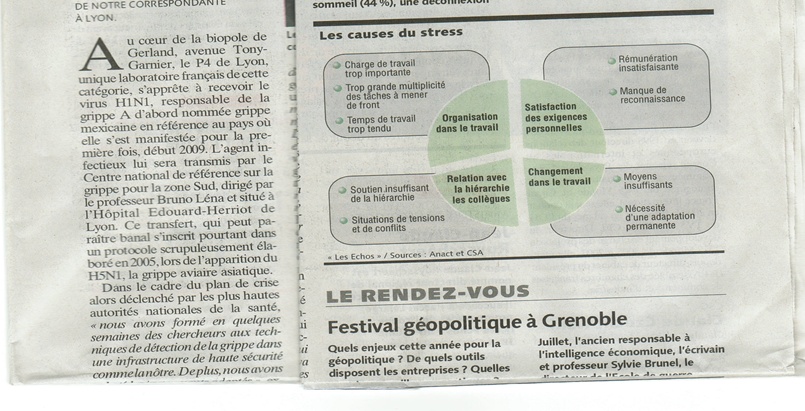 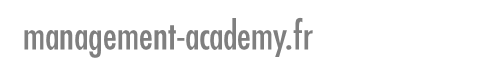 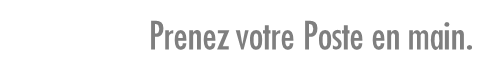 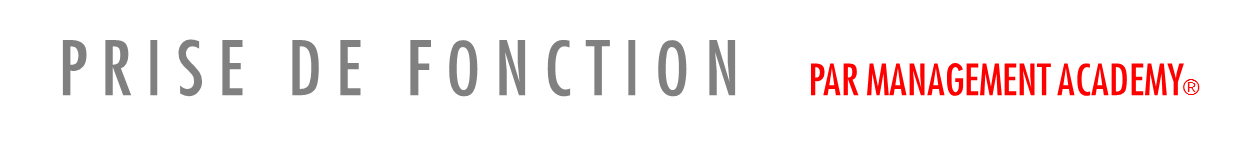 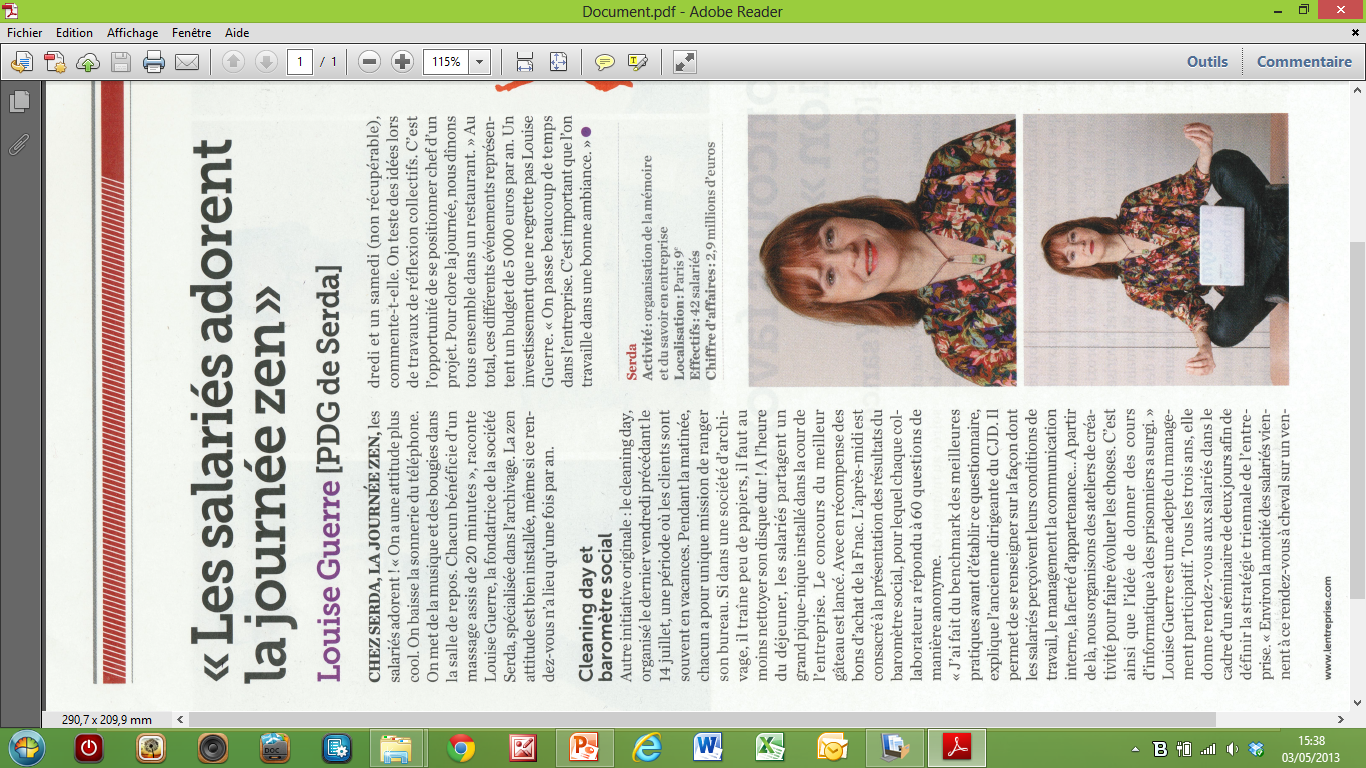 L’Entreprise –
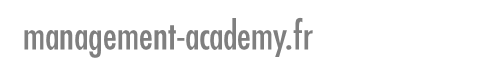 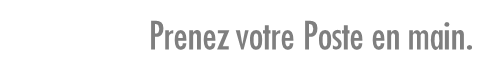